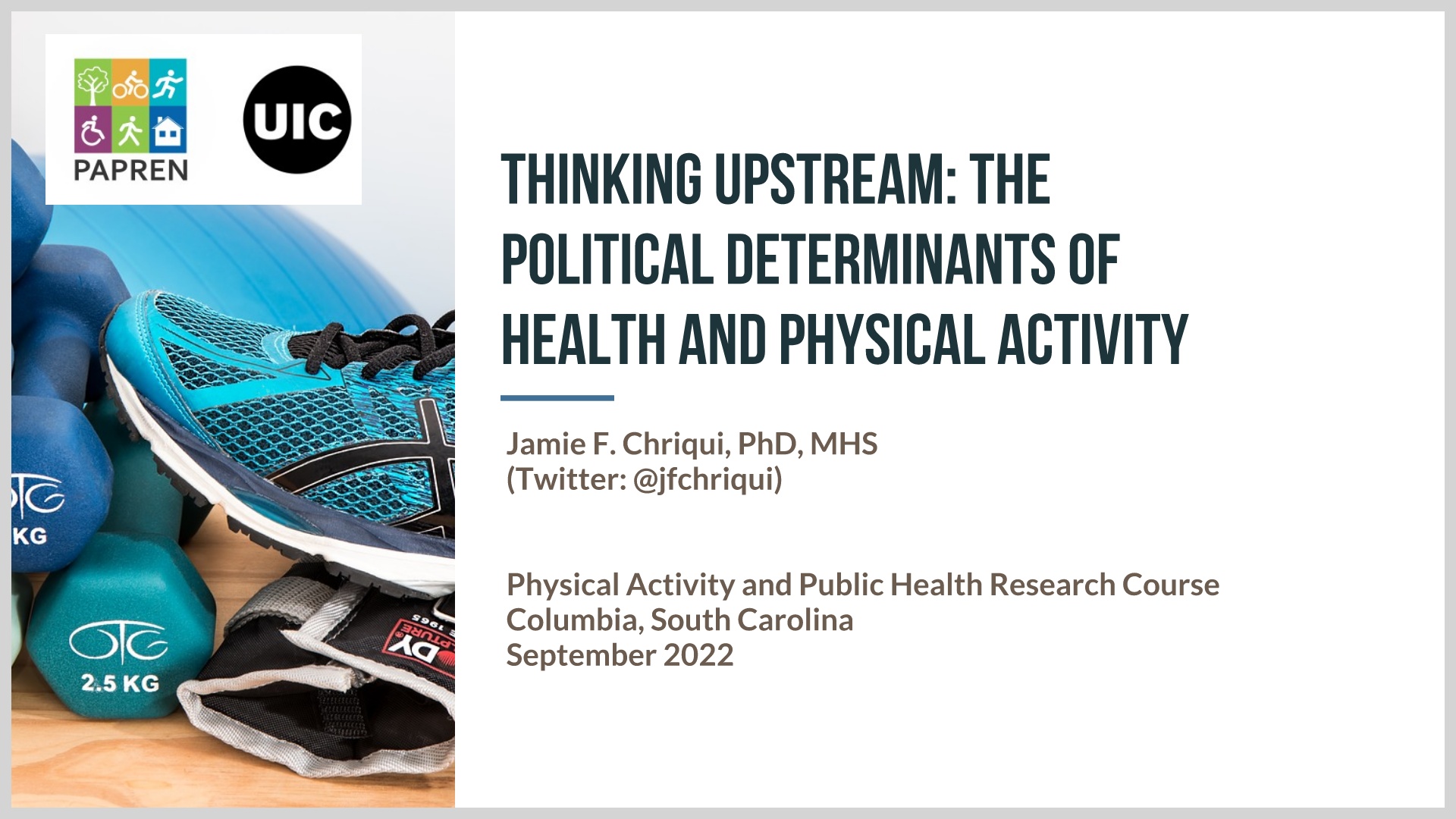 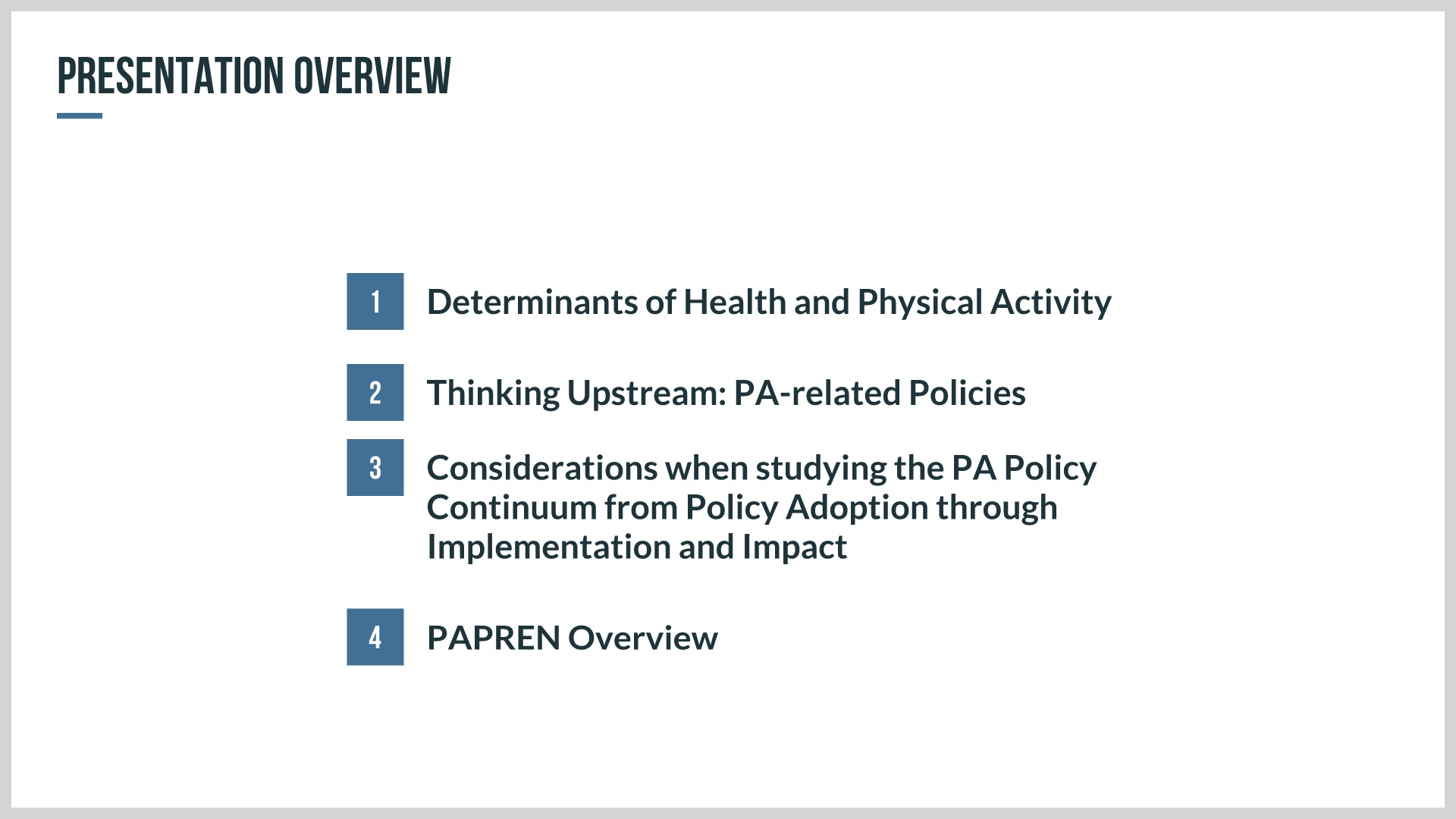 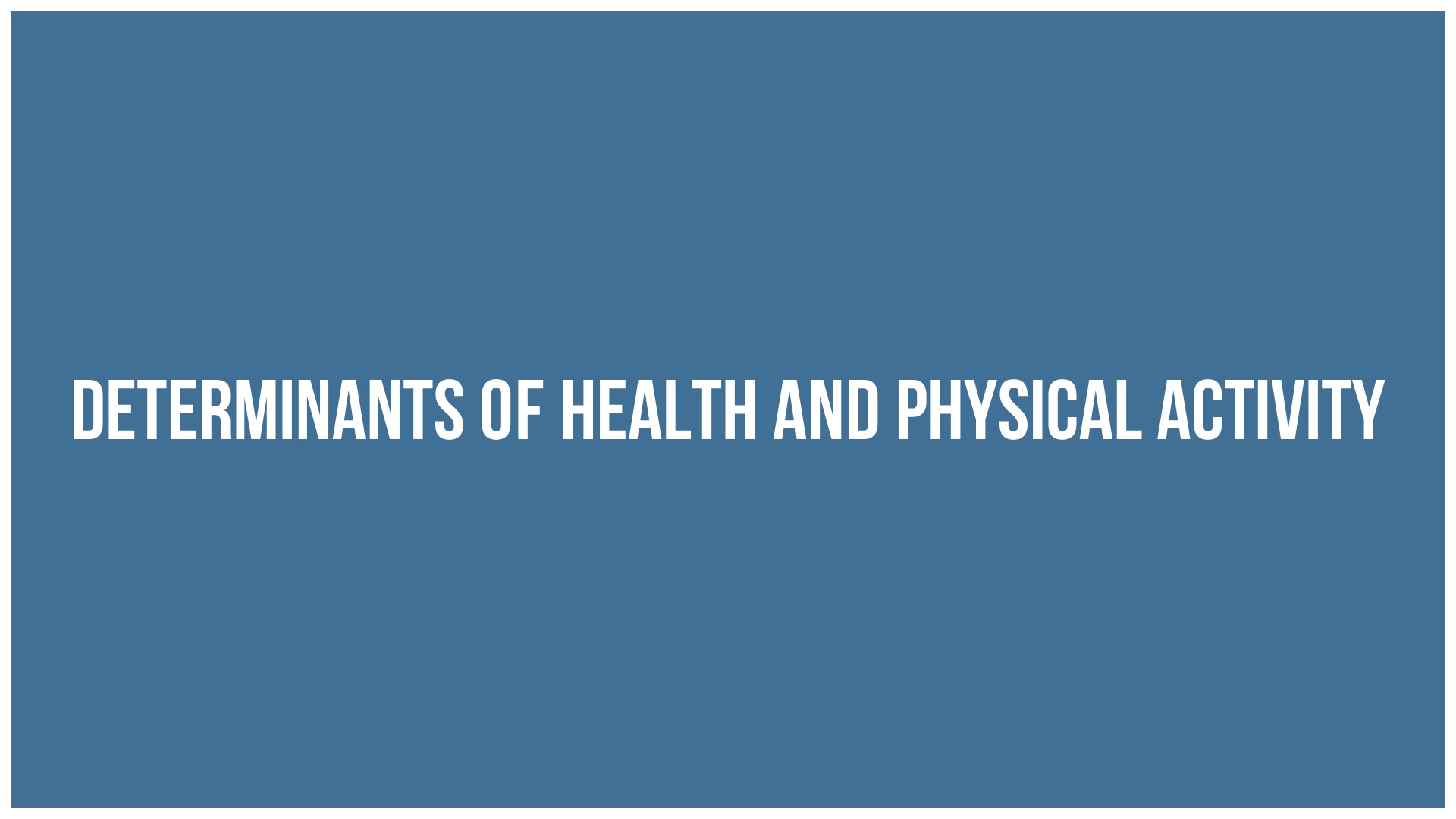 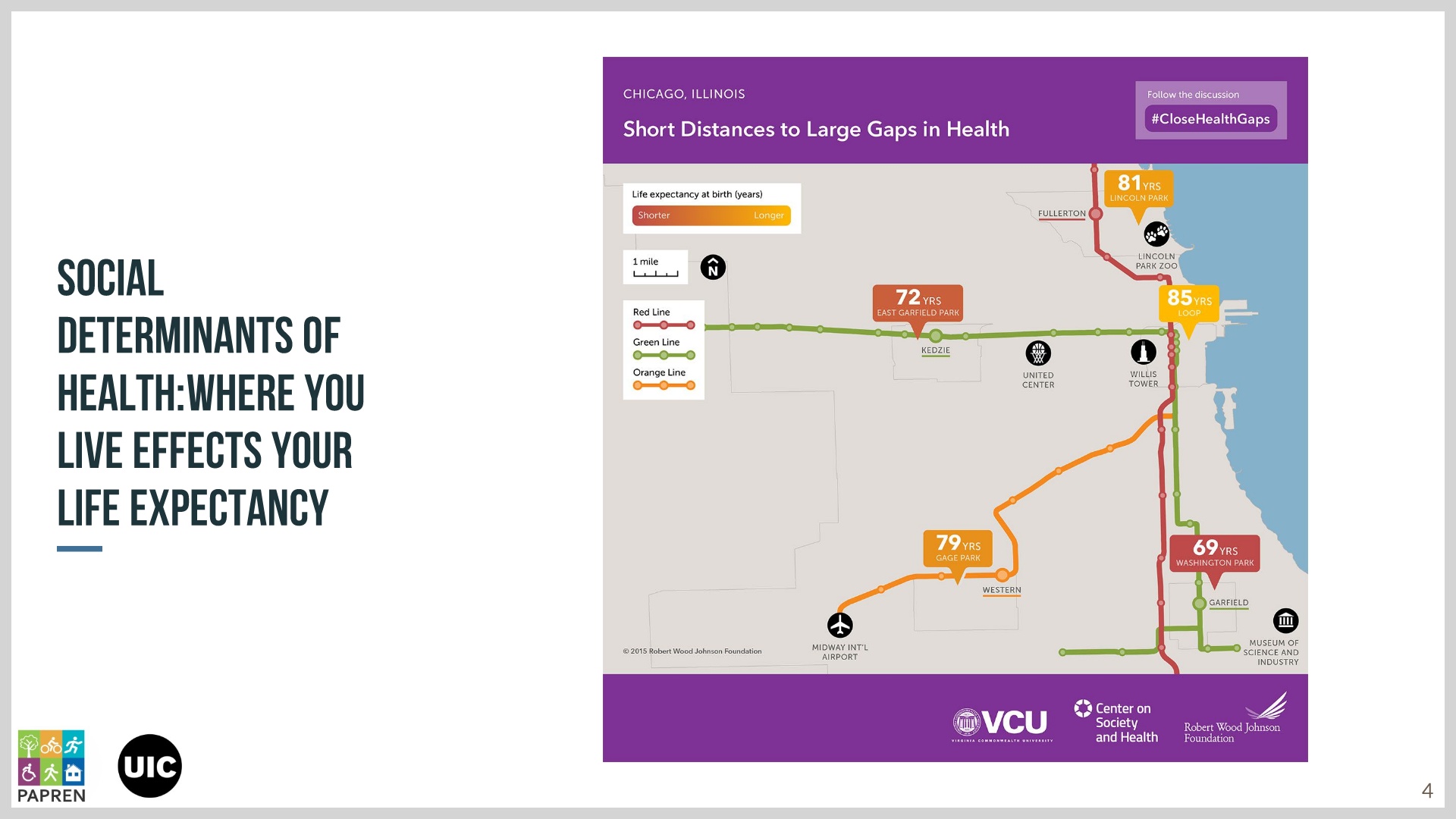 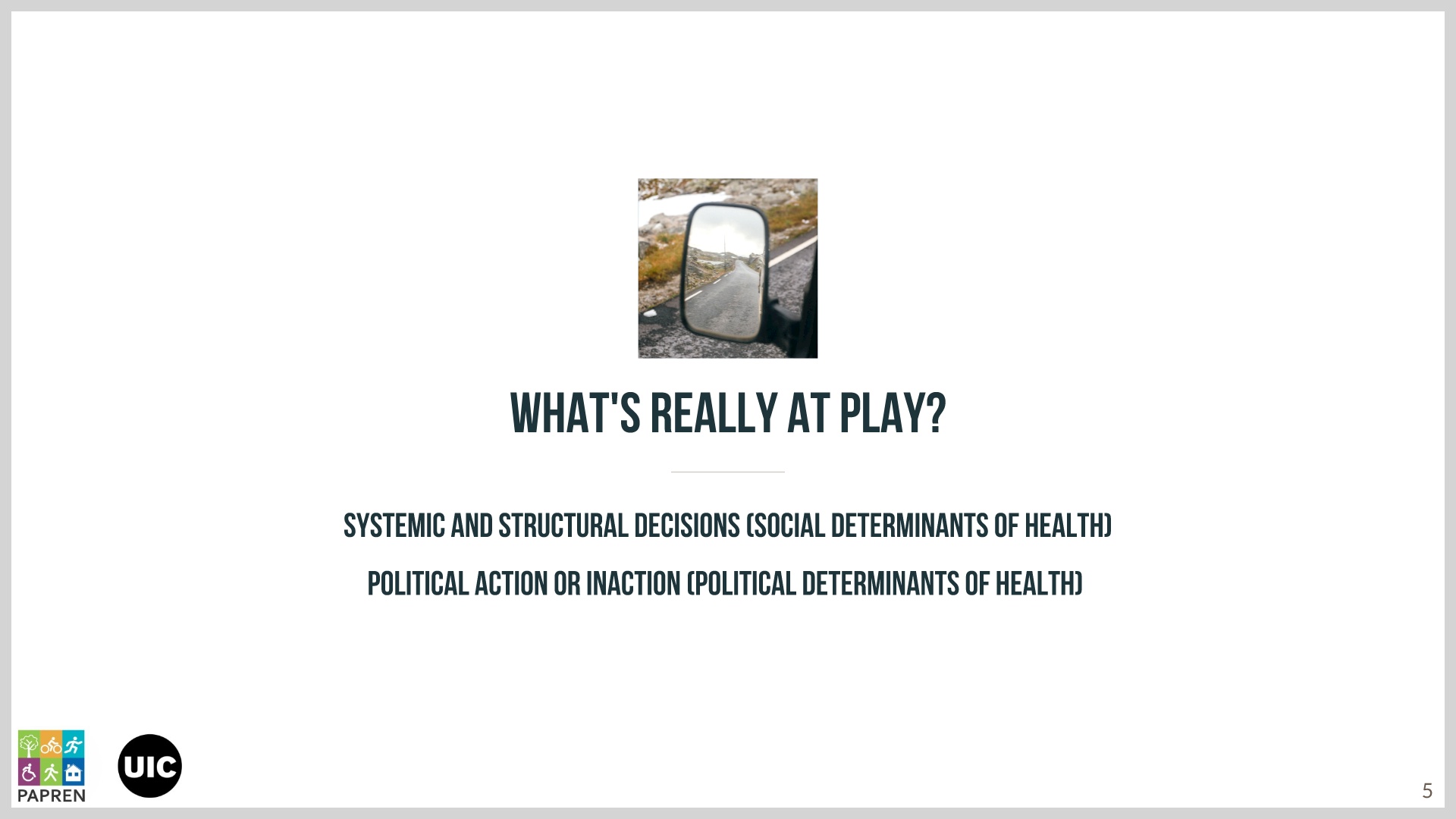 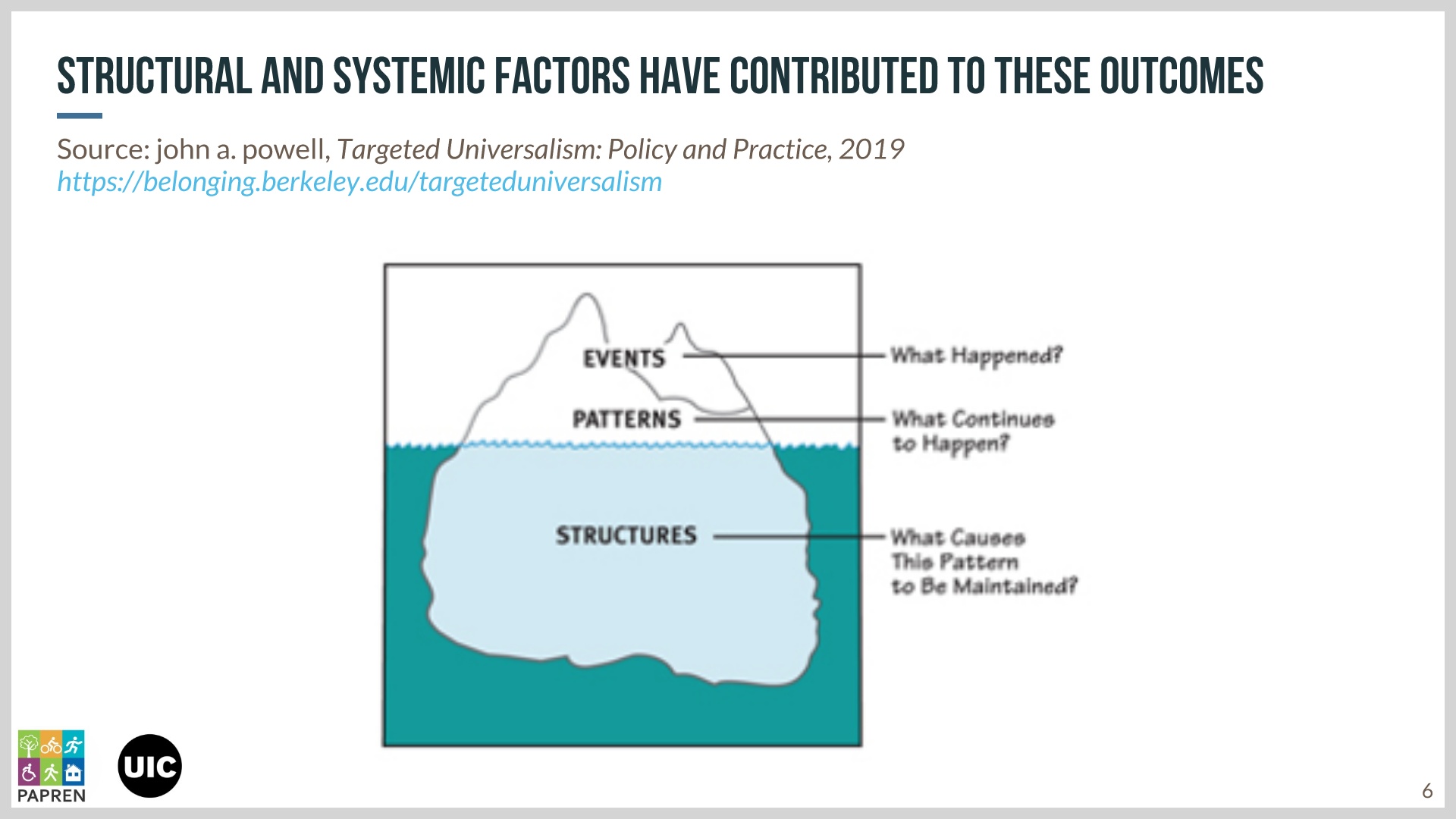 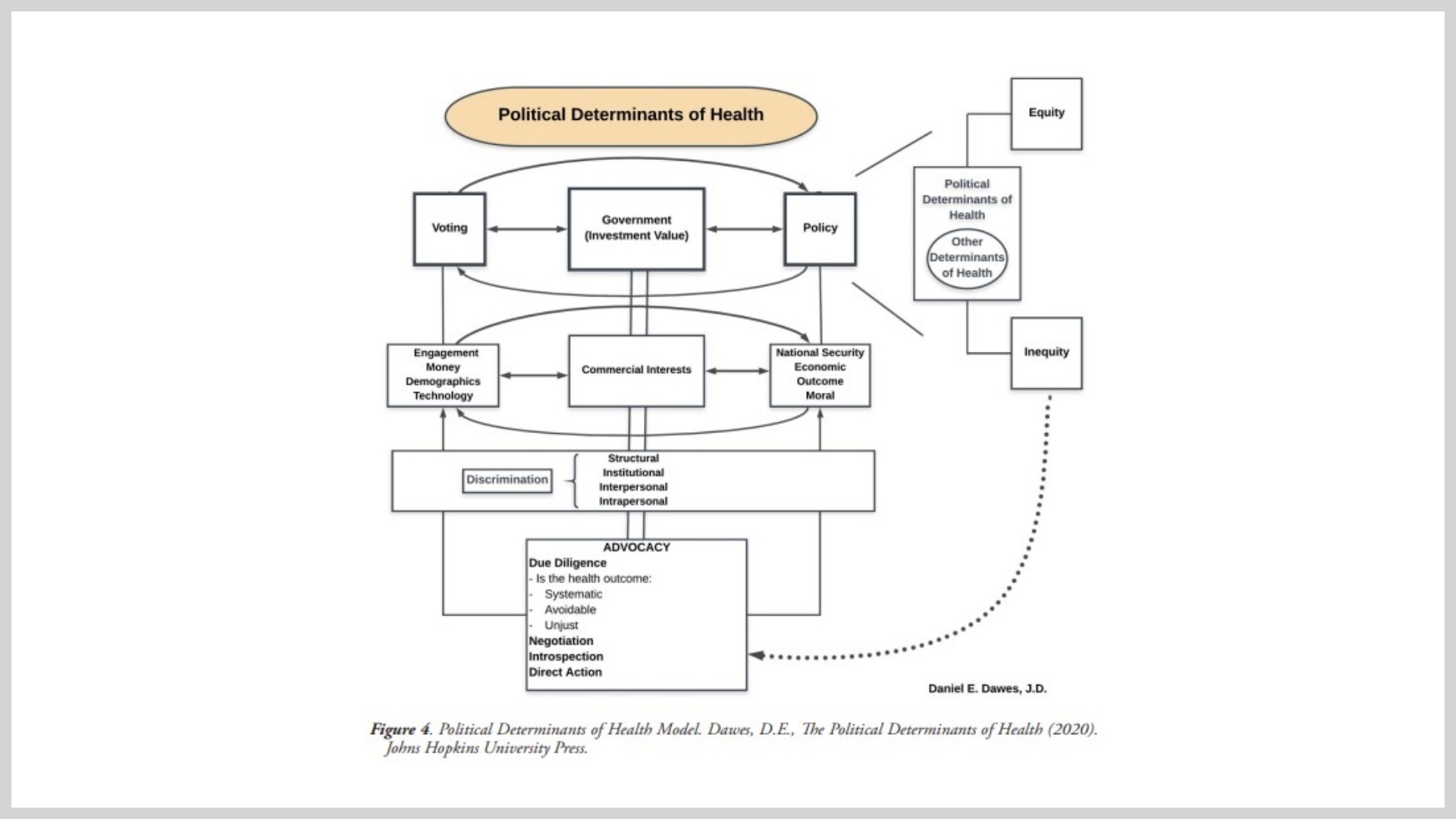 [Speaker Notes: By understanding the political determinants of health and their impact on equitable distribution of opportunities and resources and their interconnectedness with the SDOH, we will be better positioned to identify, adopt, and implement policy solutions to close the health gaps.]
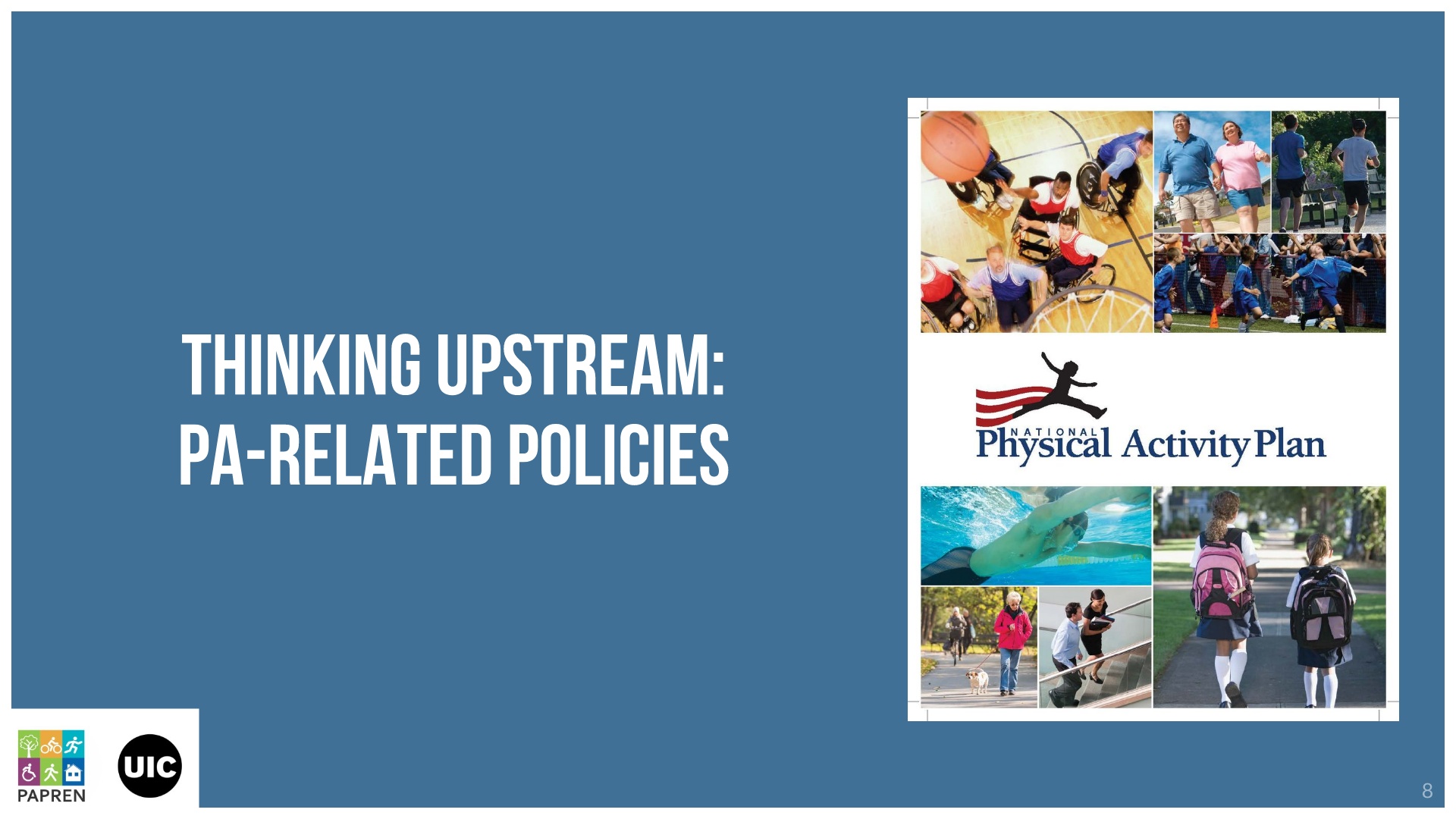 [Speaker Notes: I'll cover 4 sectors from the PA Plan: Park/rec, education, zoning and land use, and business but will particularly focus on education and zoning/land use where I collectively spend a LOT of my research brainpower studying]
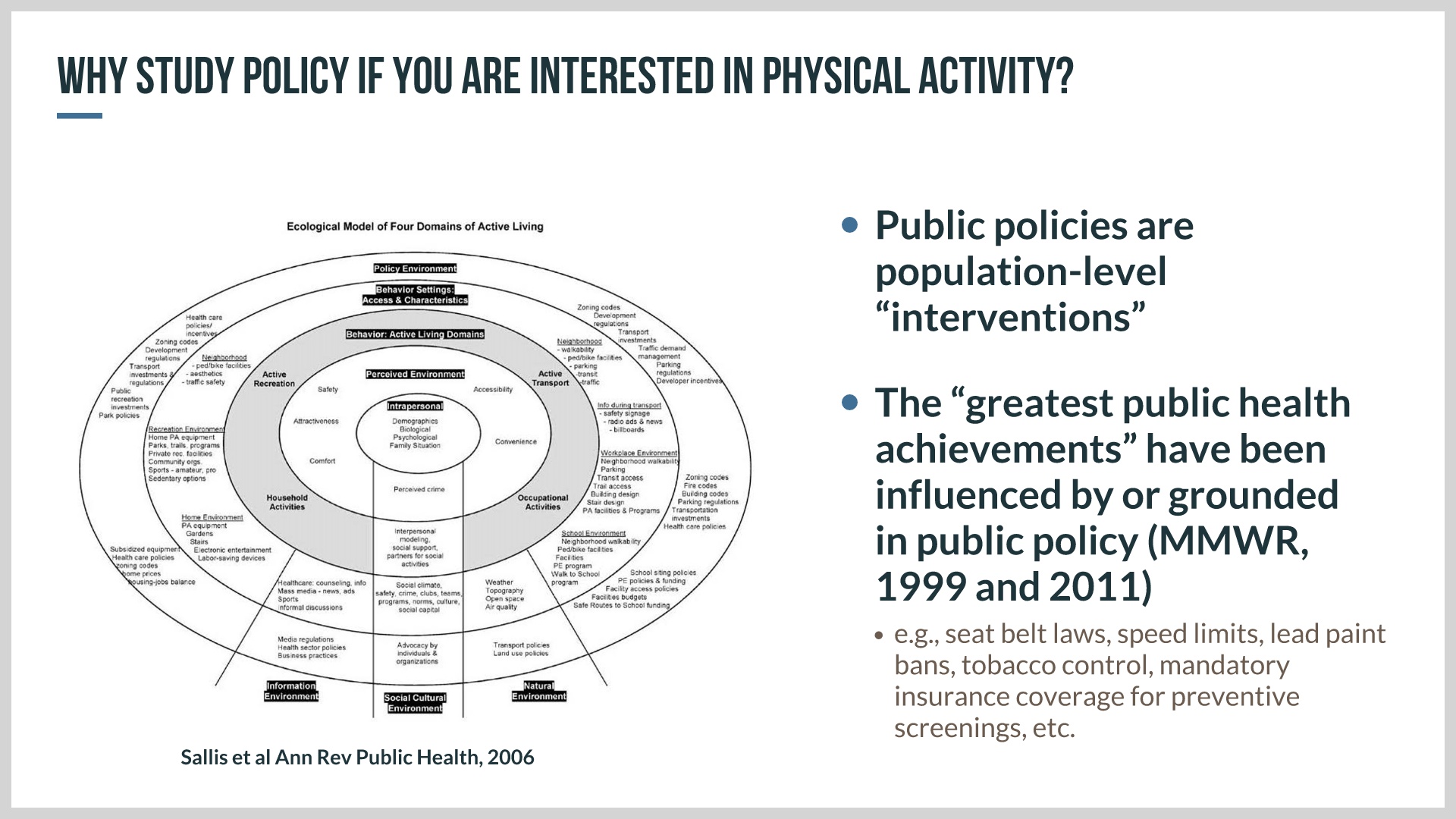 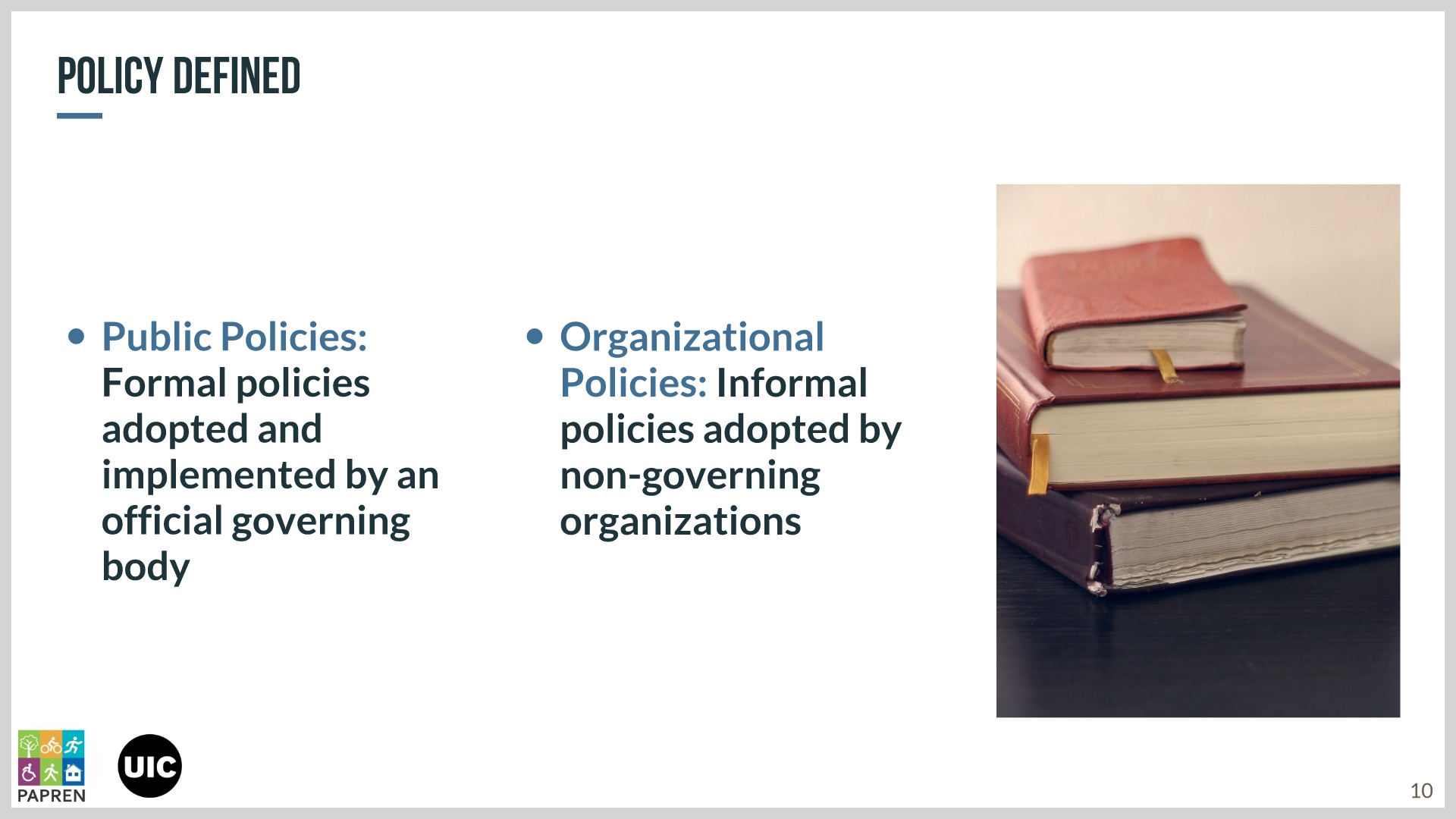 [Speaker Notes: Health can be influenced by policies in many different sectors, e.g., transportation policies can encourage physical activity (pedestrian- and bicycle- friendly community design); PE mandates in school can support students being physically active during the school day]
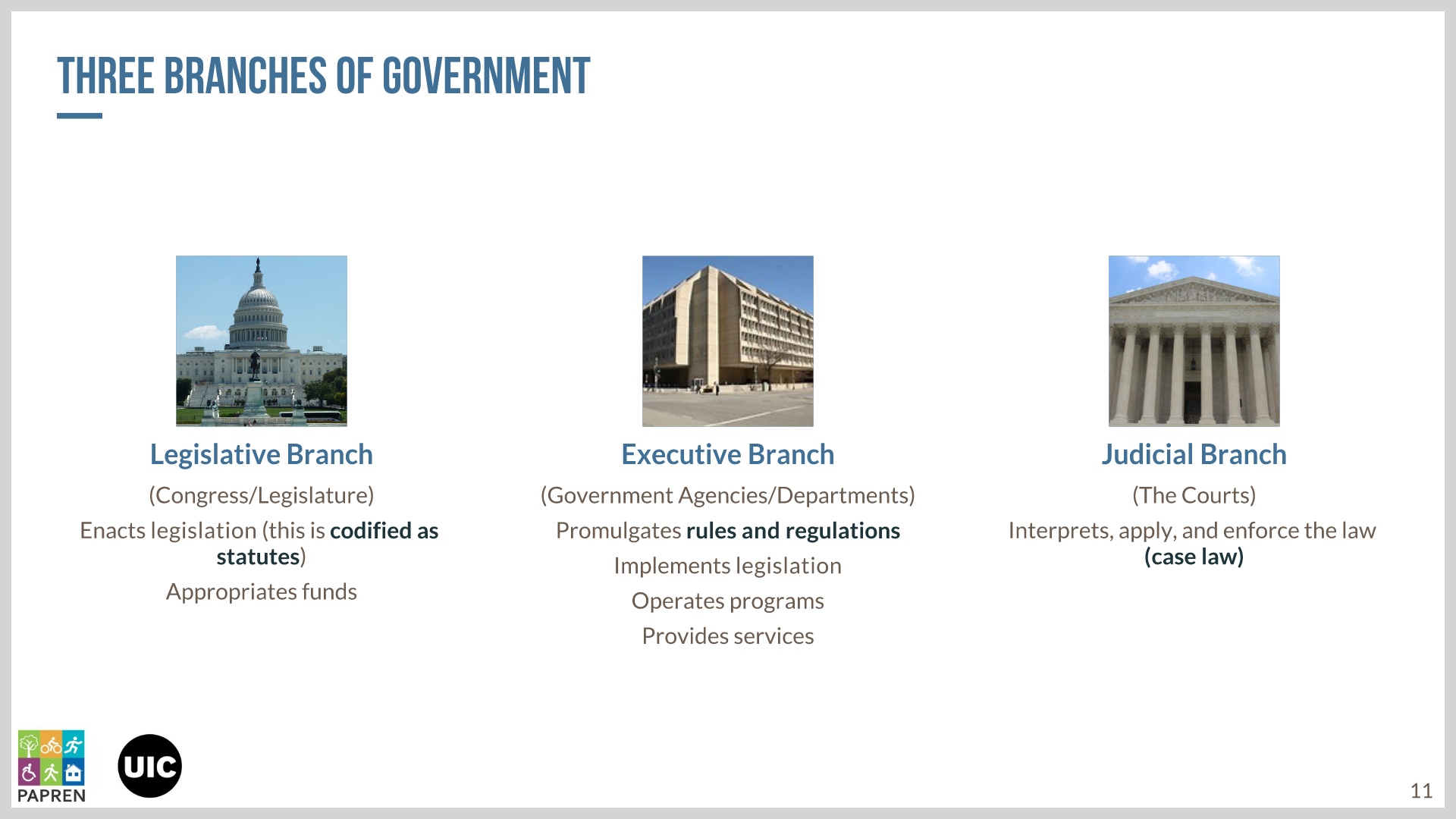 [Speaker Notes: What branch are you focusing on for your projects?]
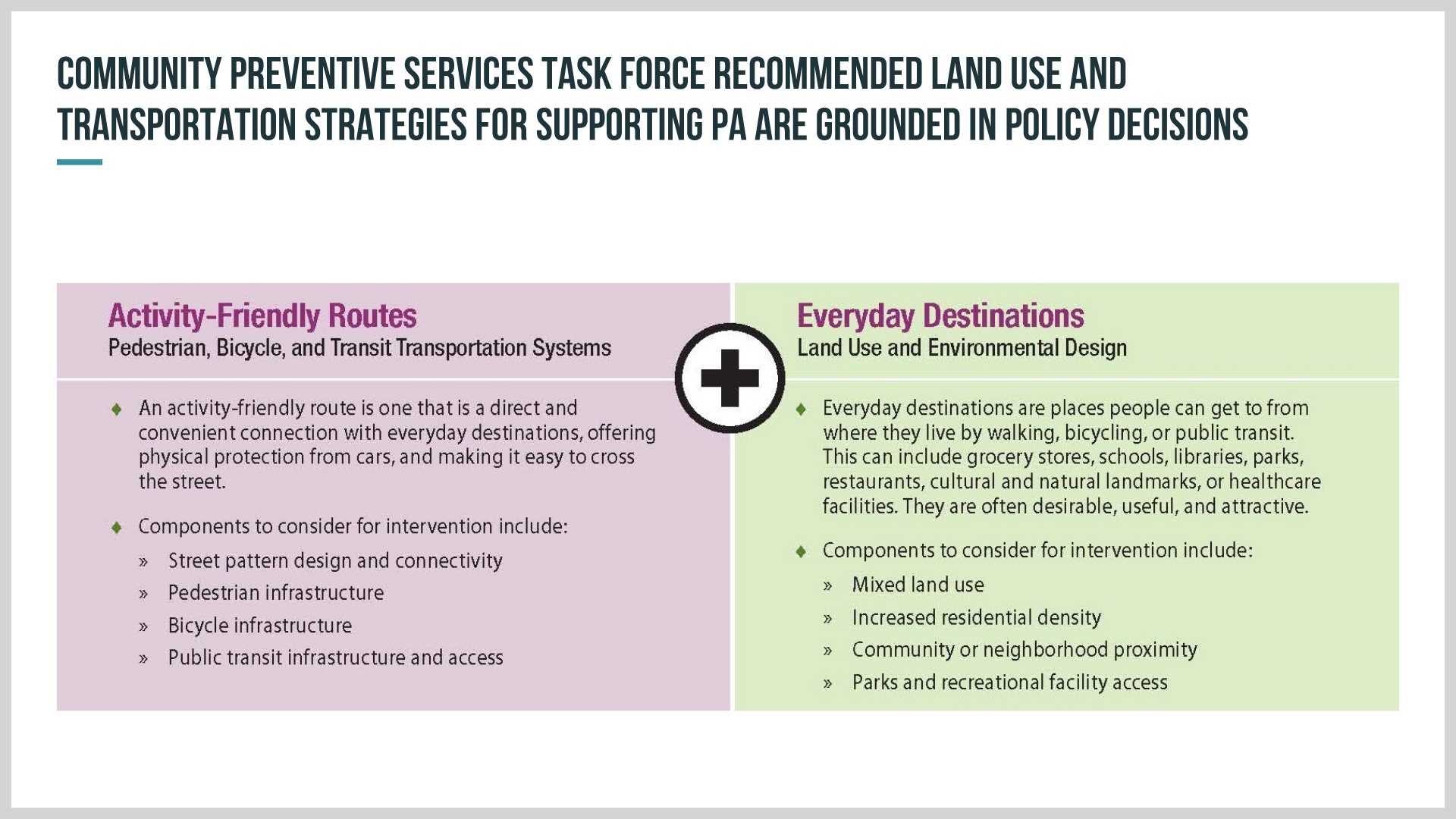 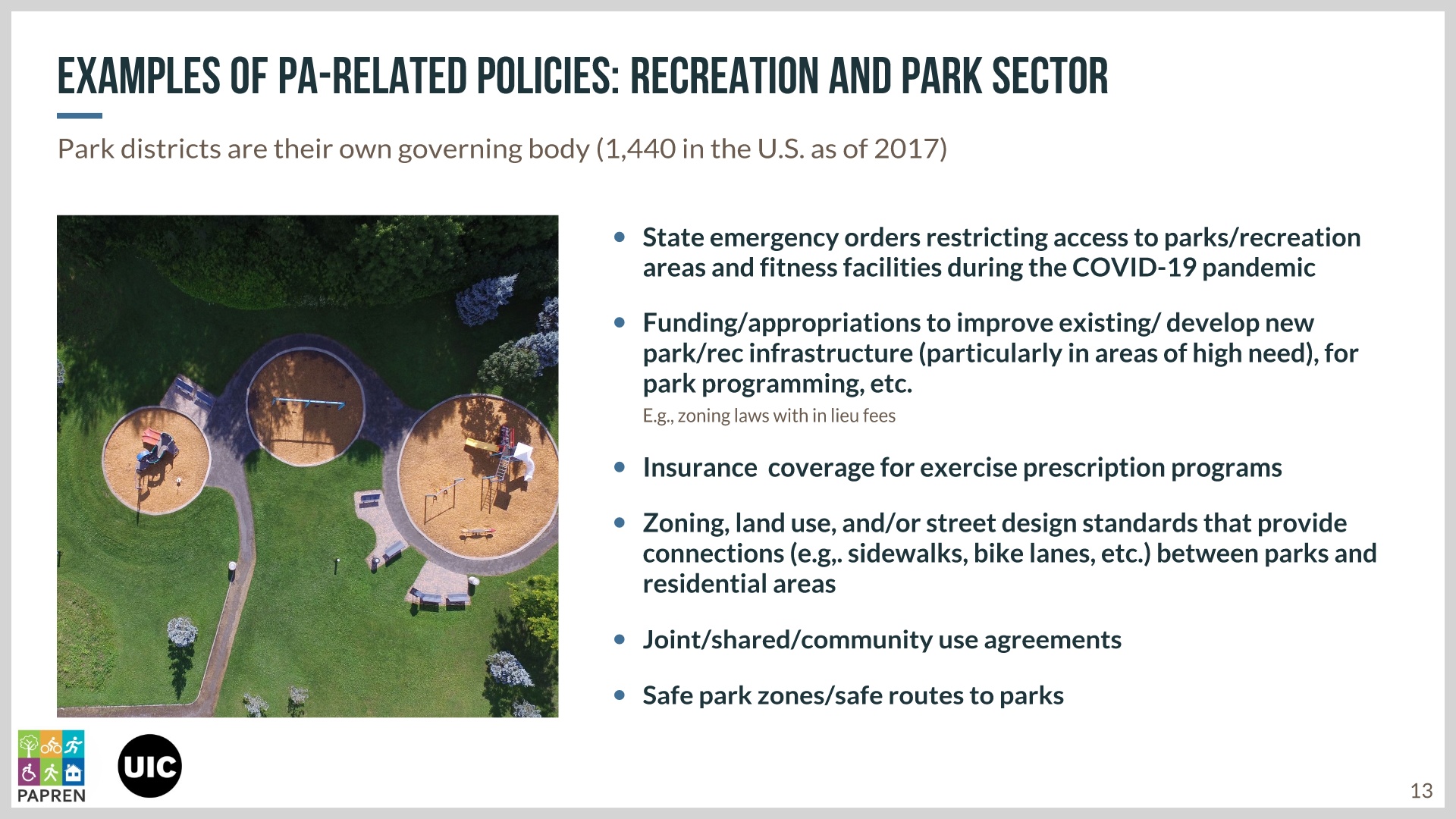 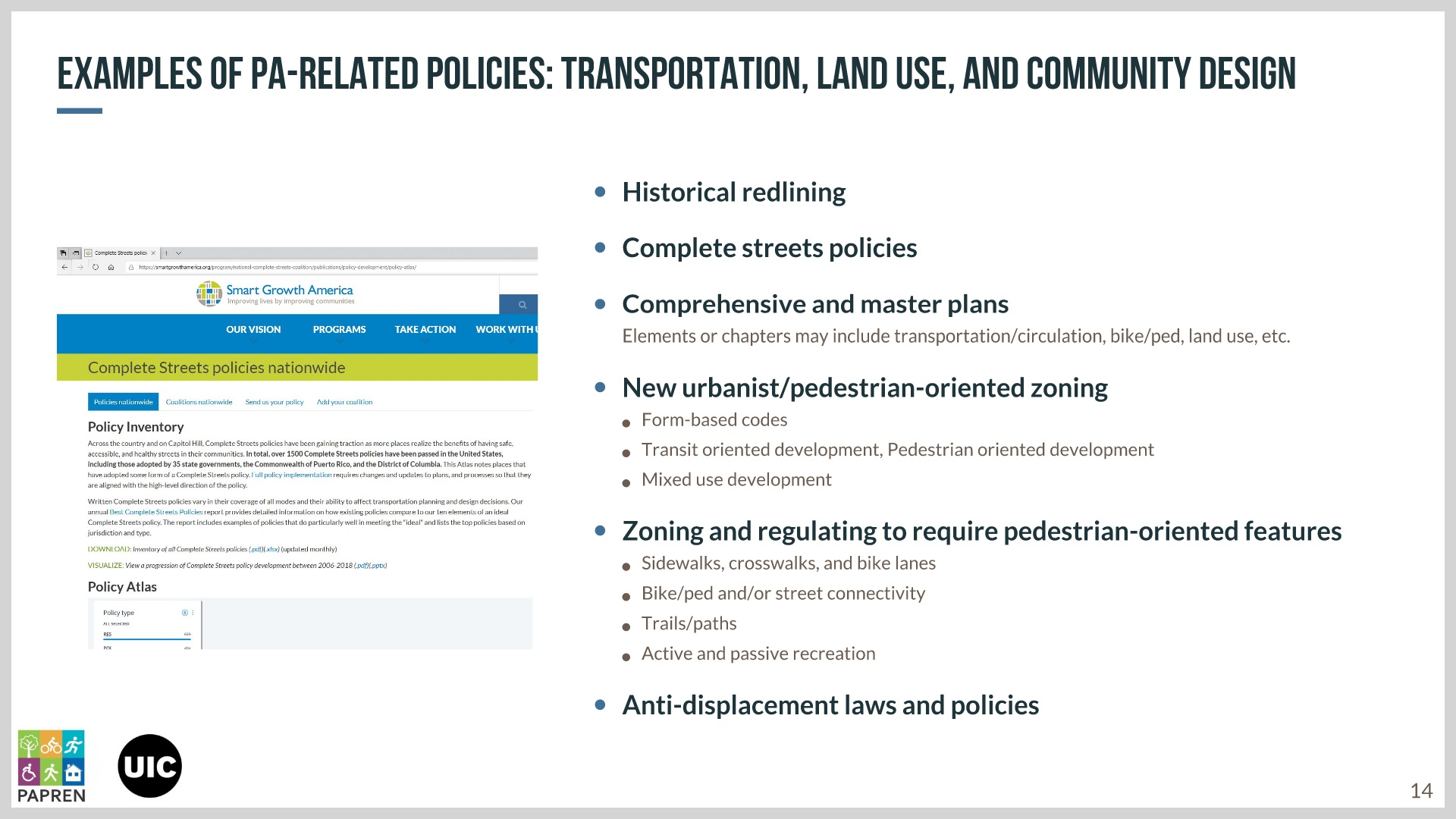 [Speaker Notes: Add notes for self on what we found here]
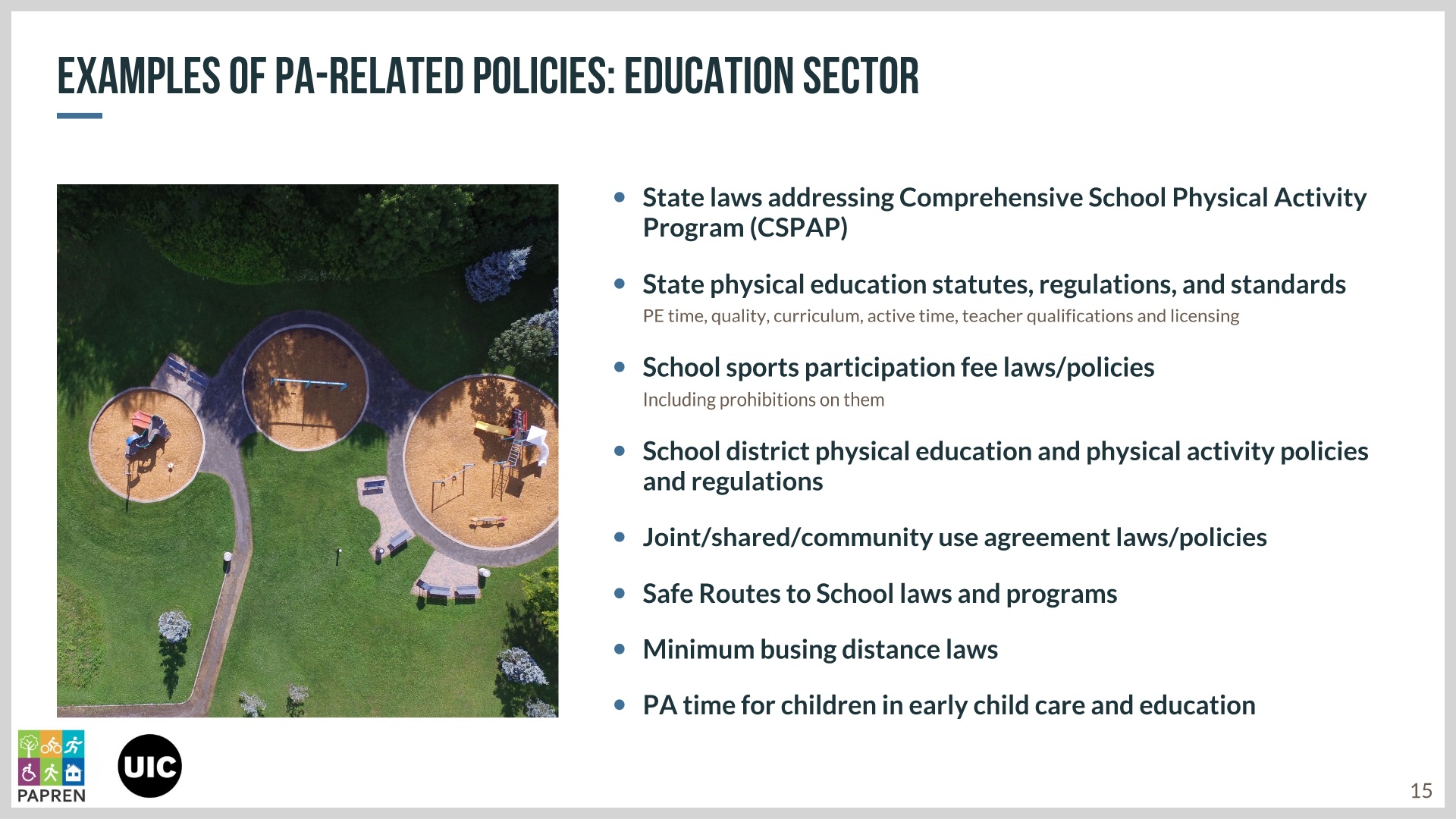 [Speaker Notes: Add notes for self on what we found here]
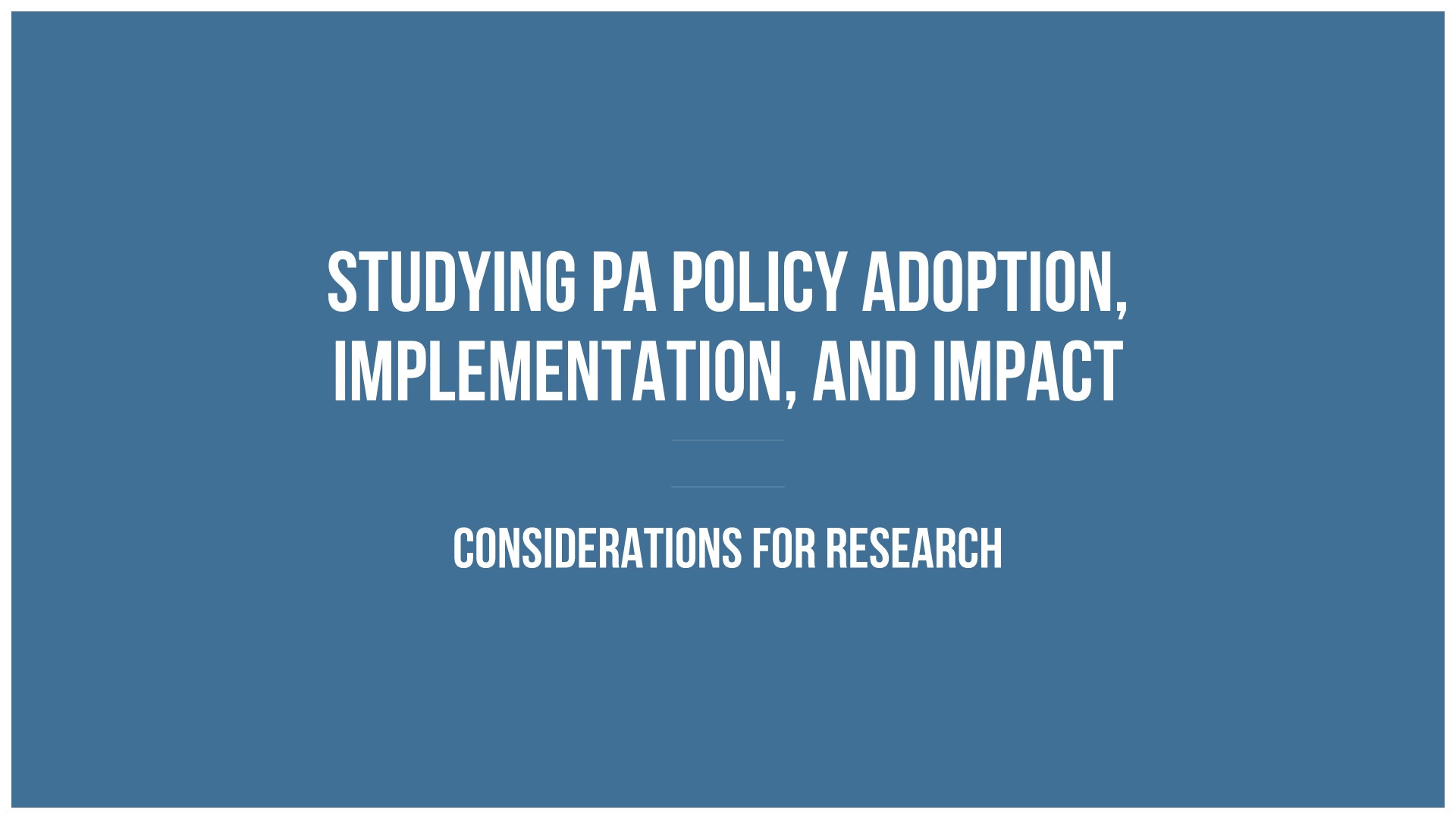 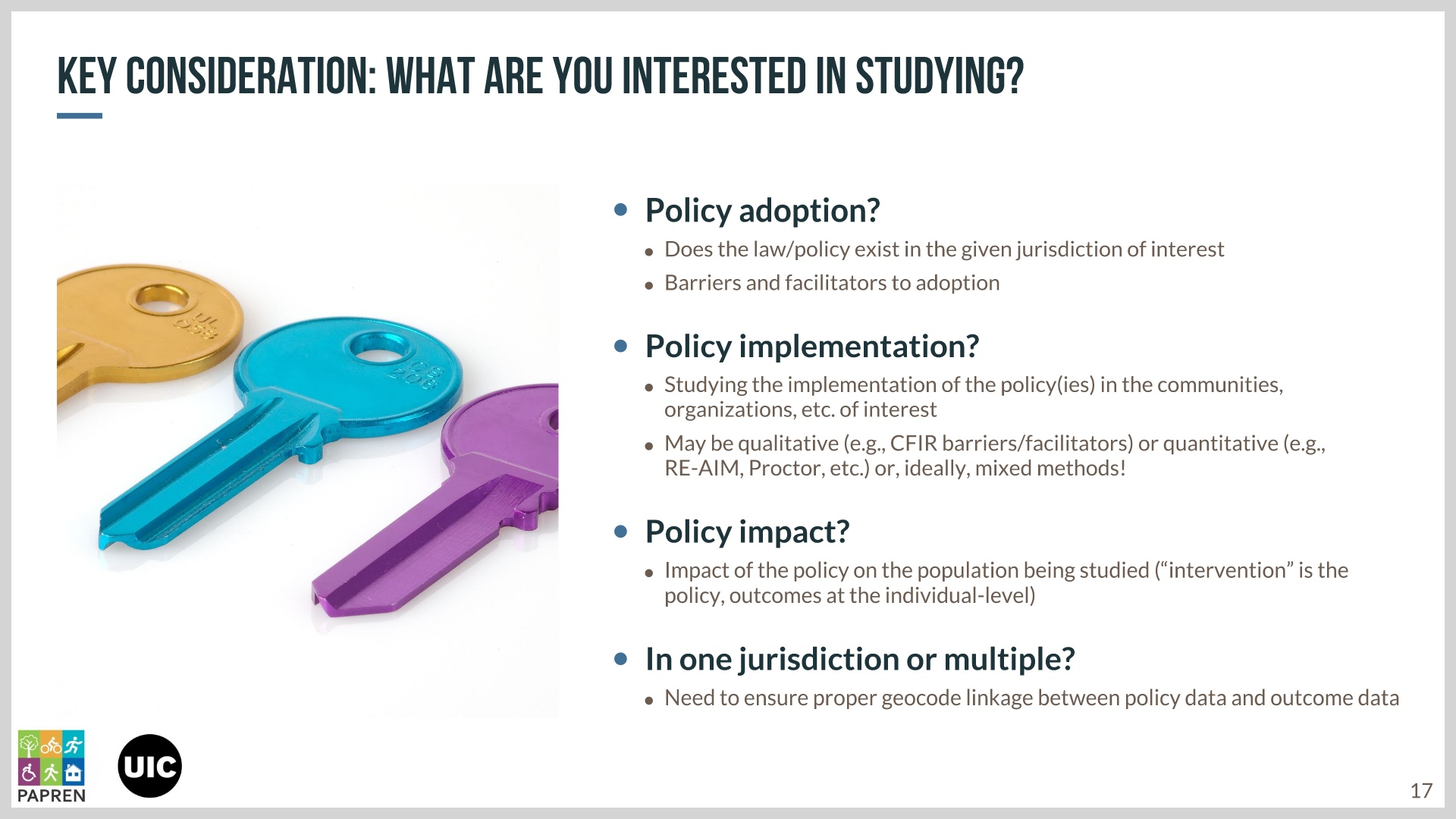 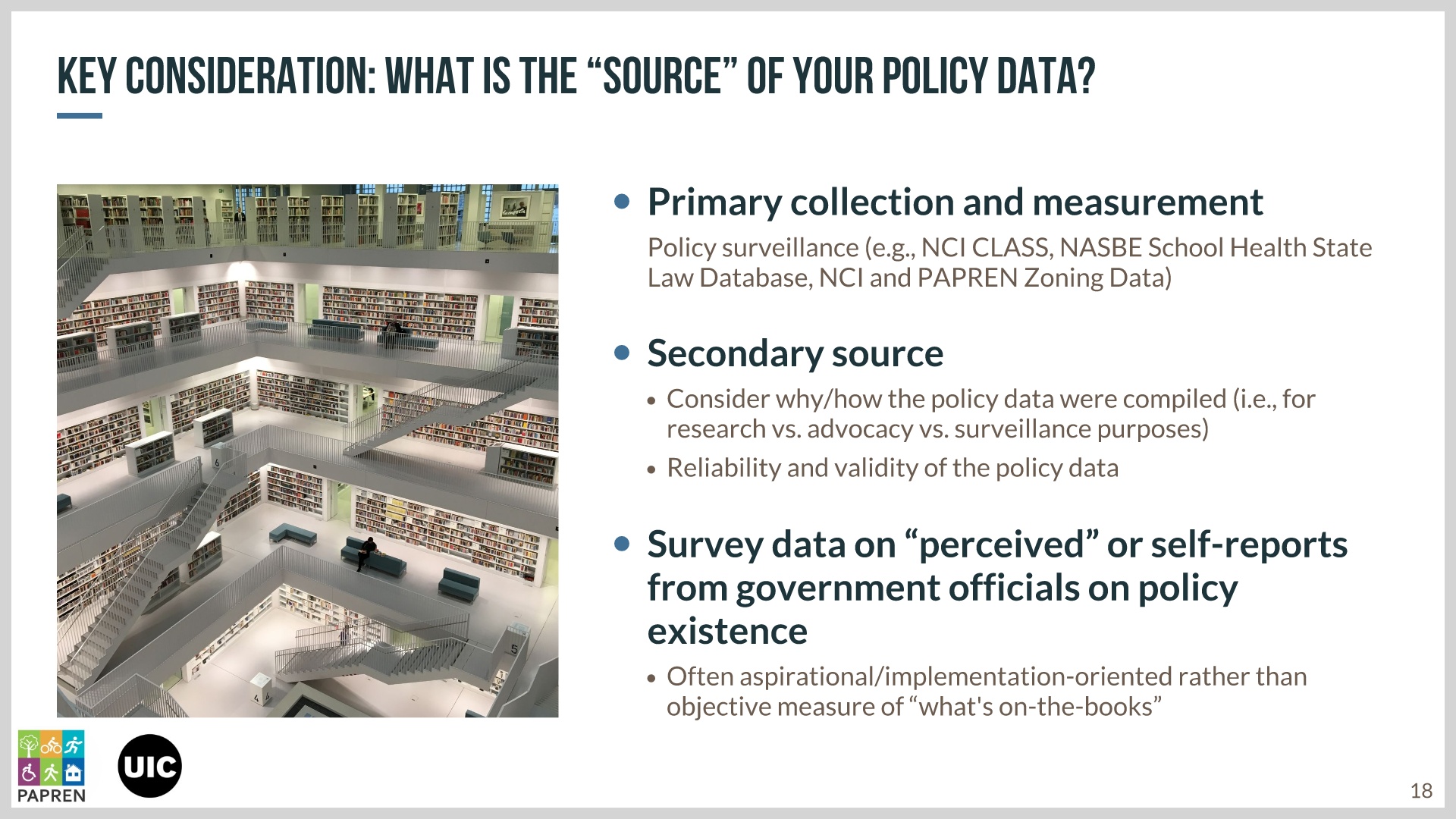 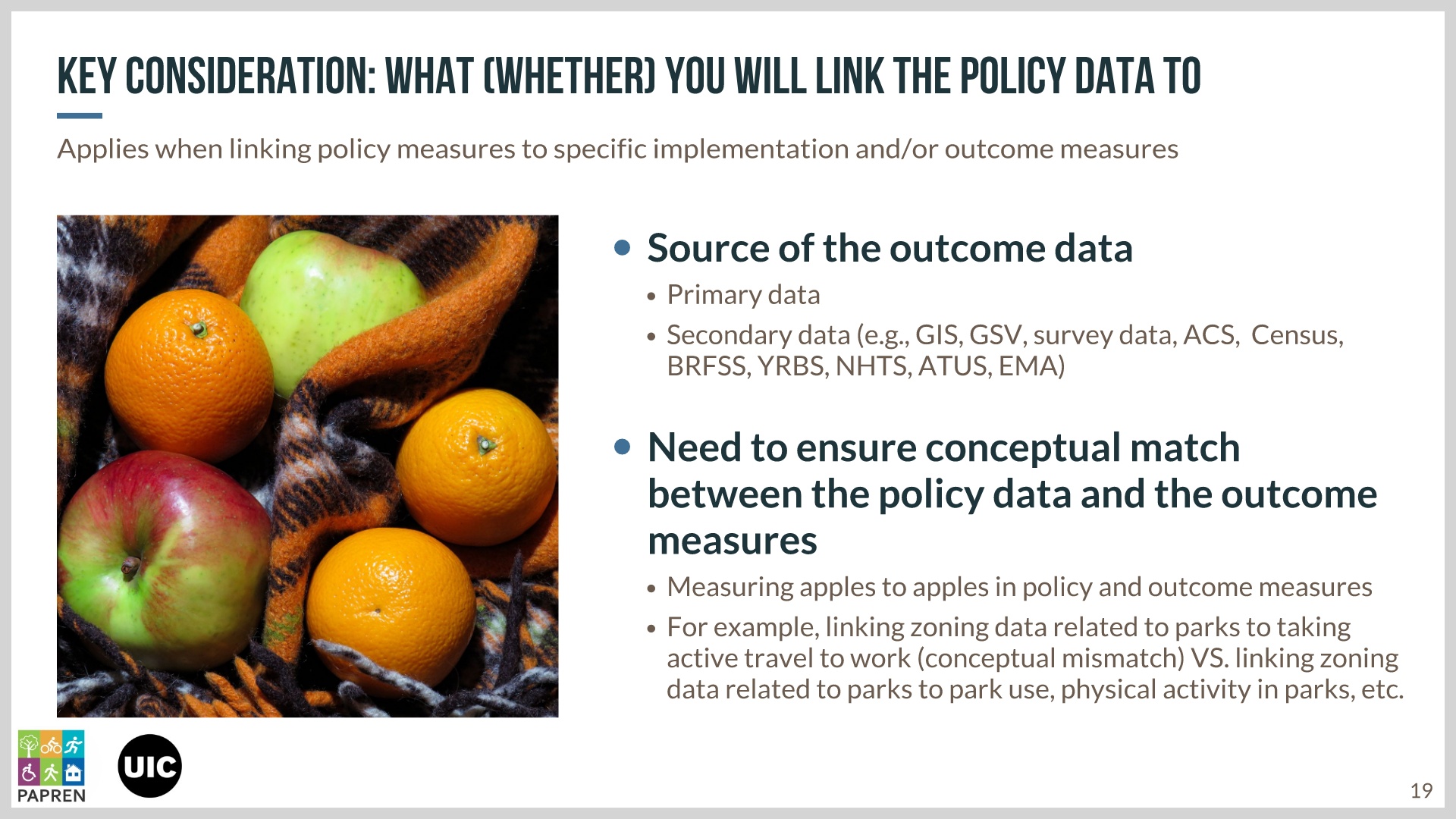 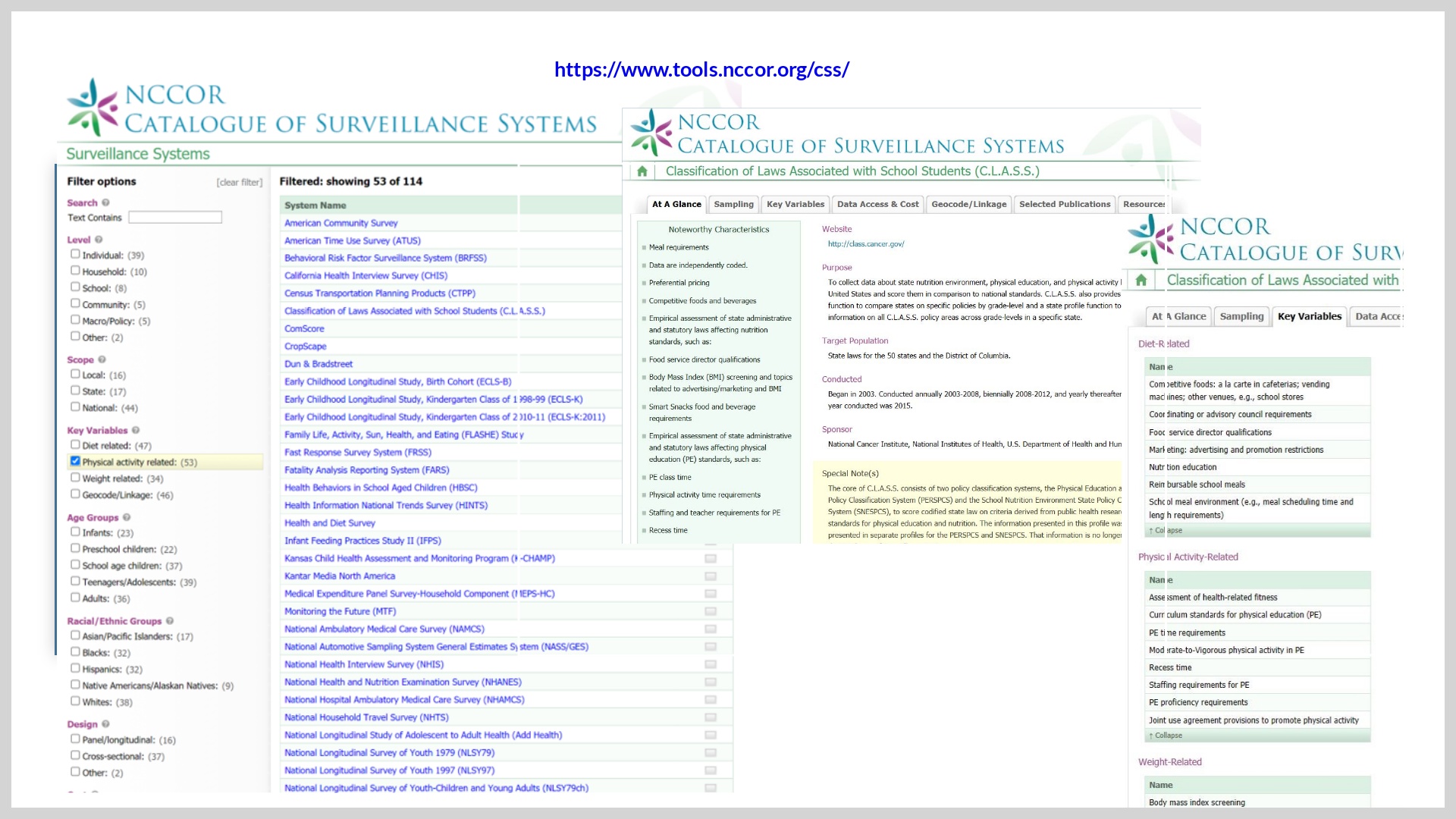 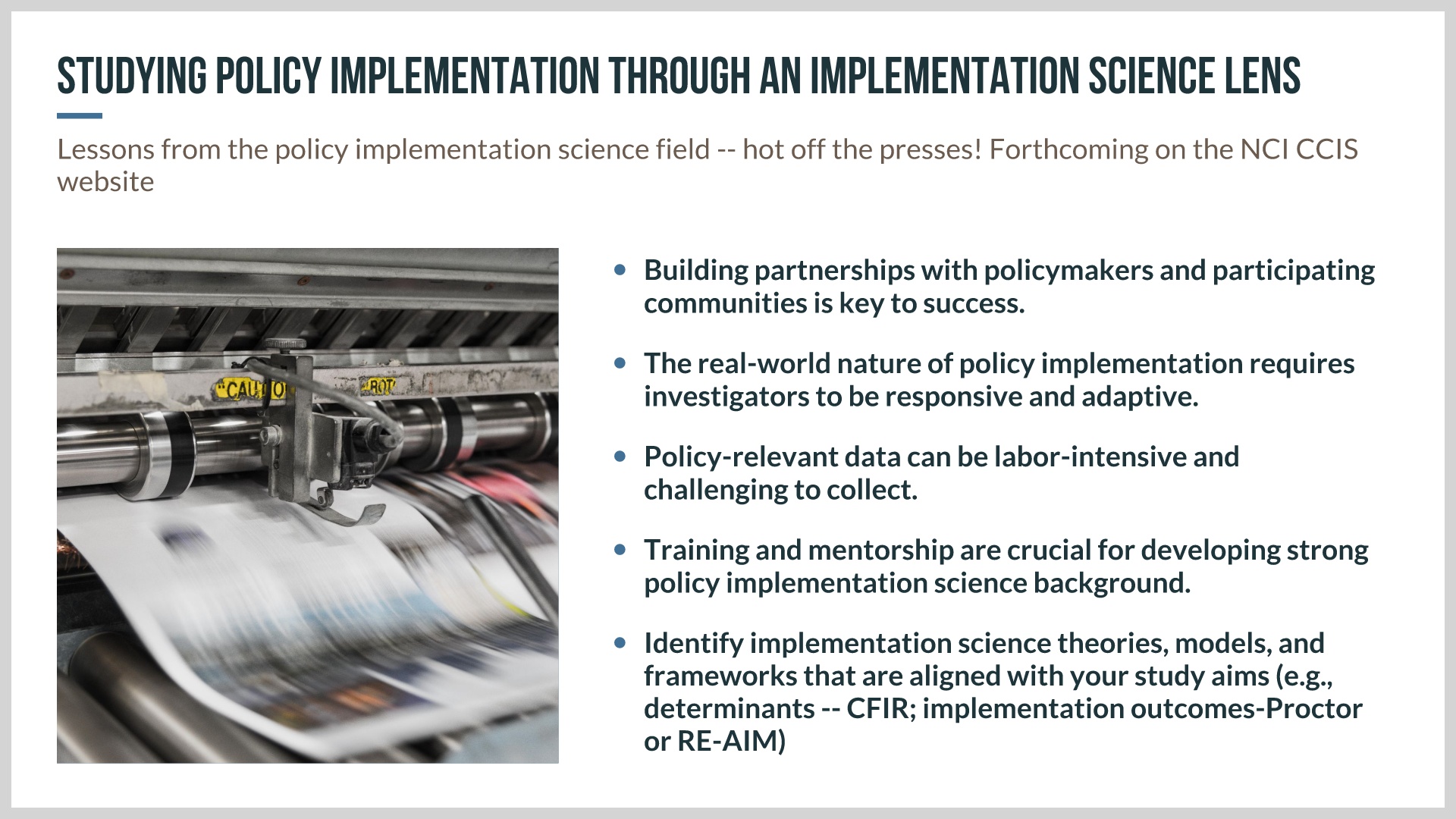 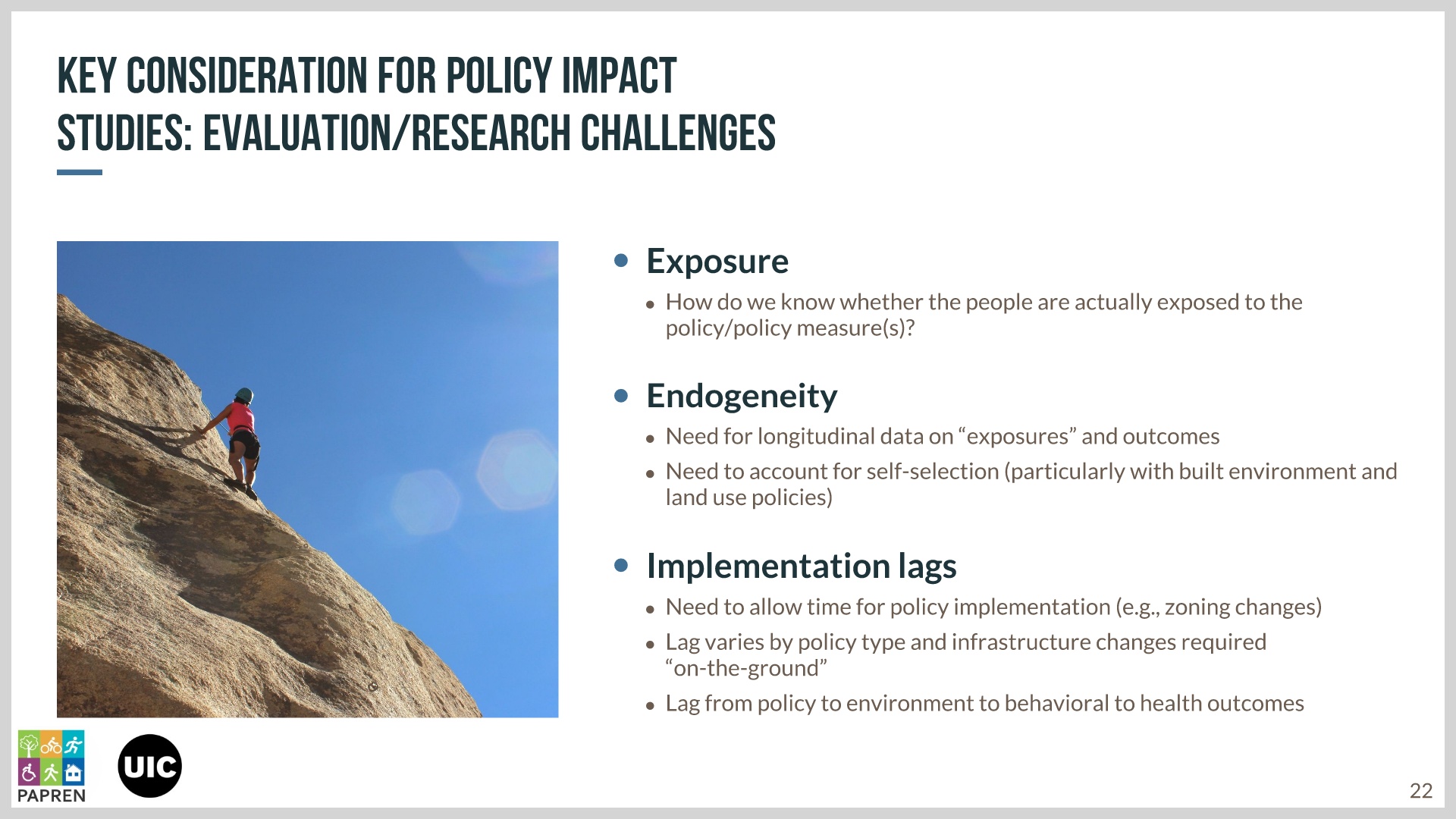 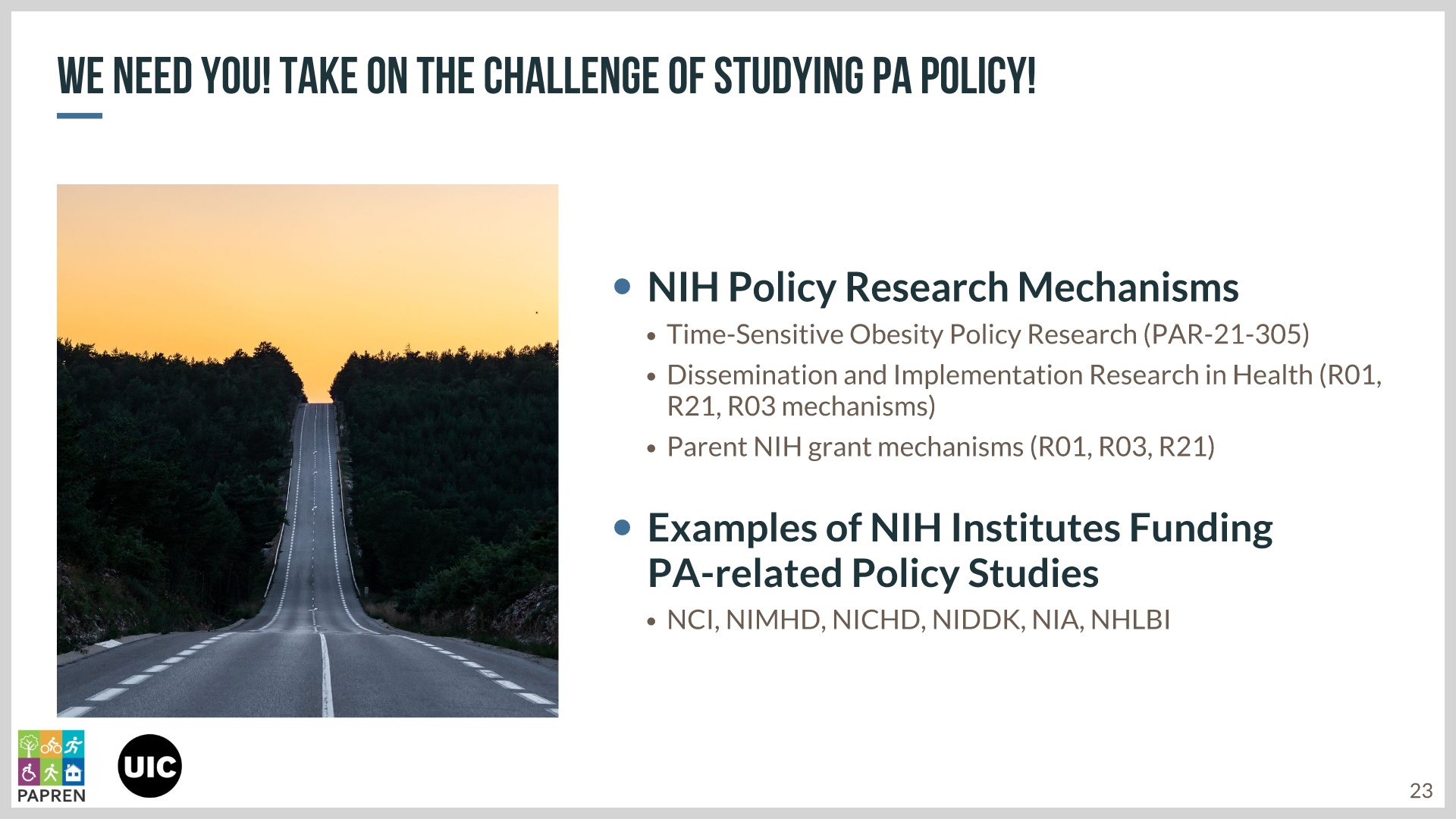 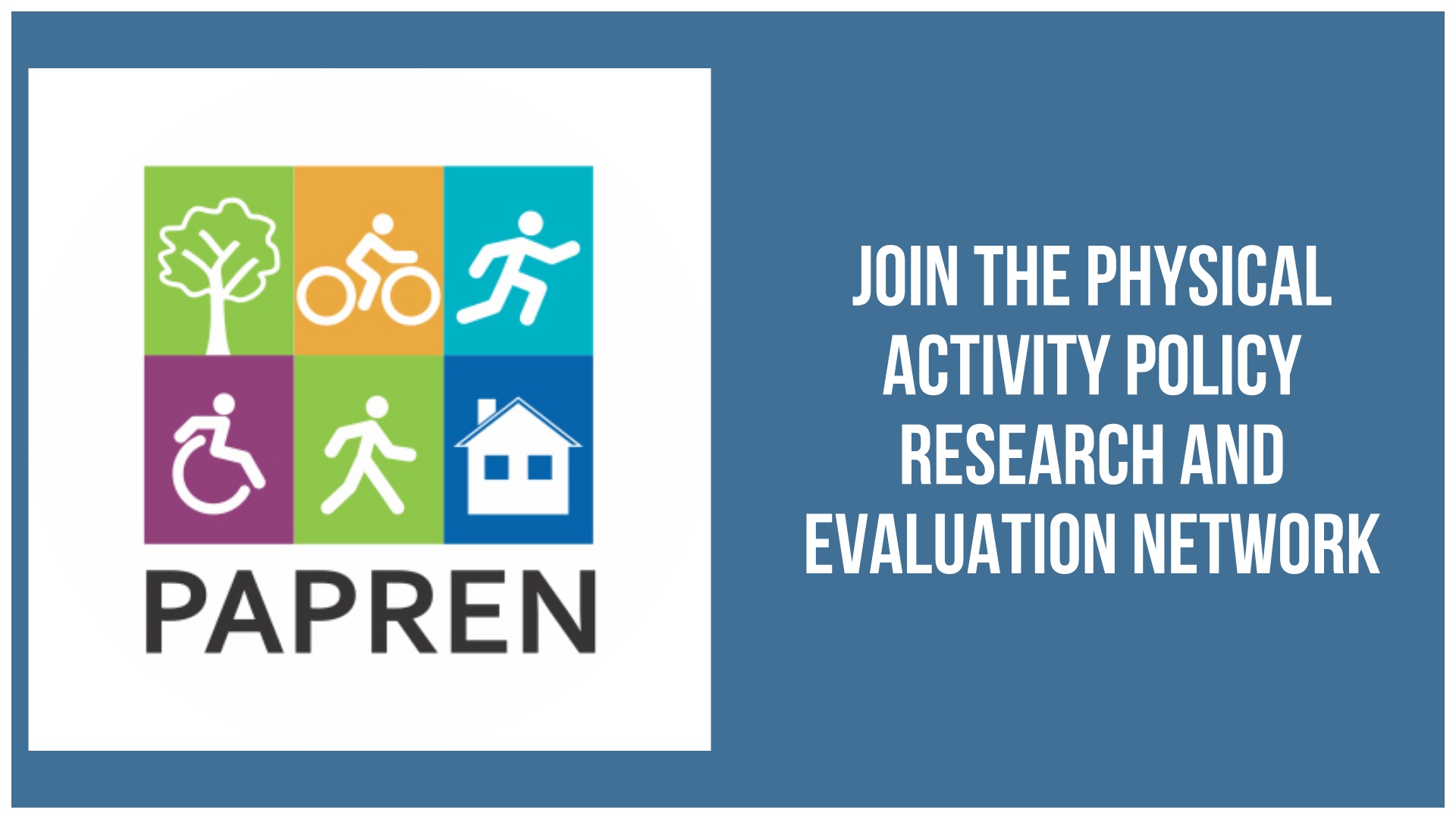 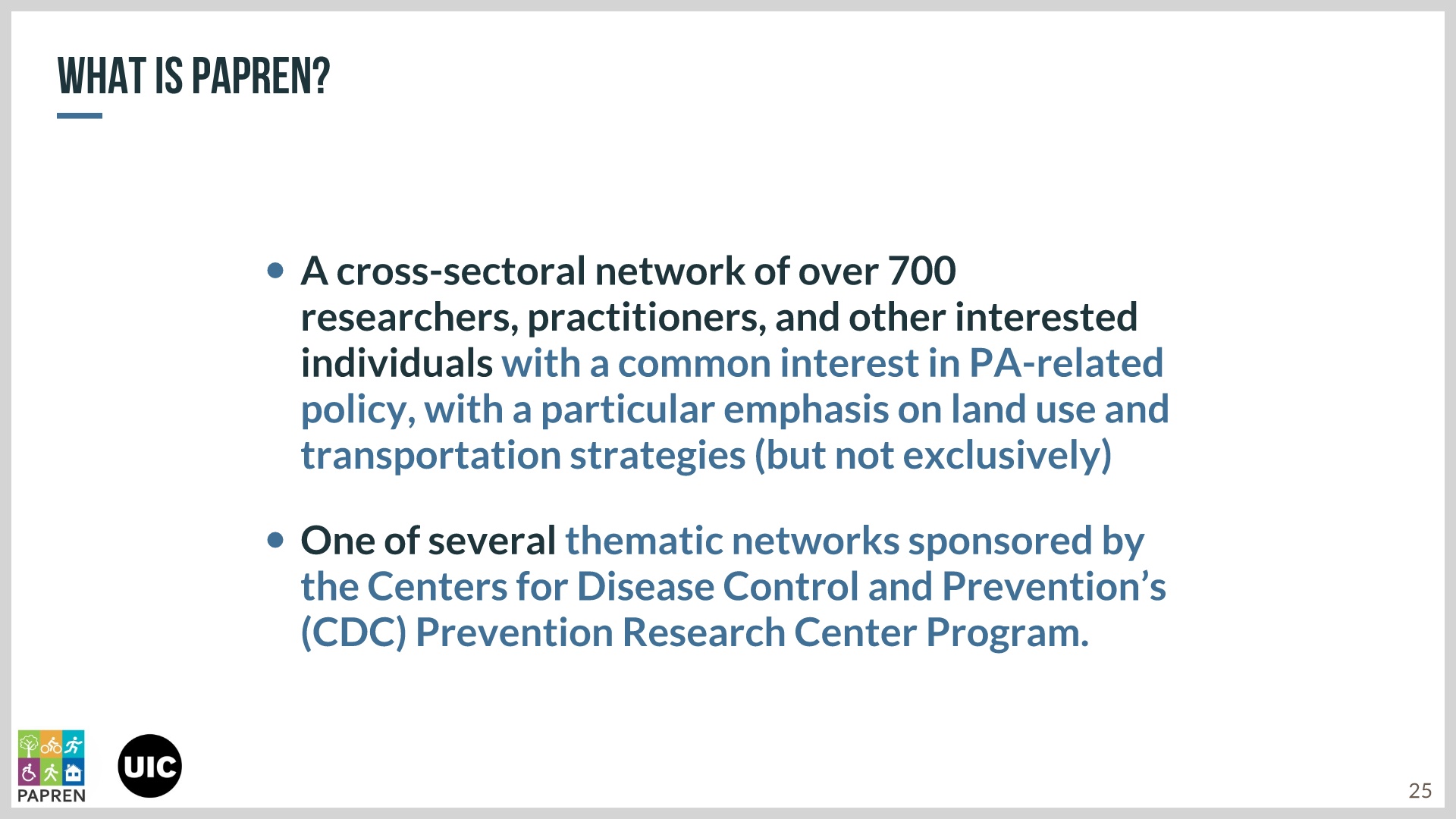 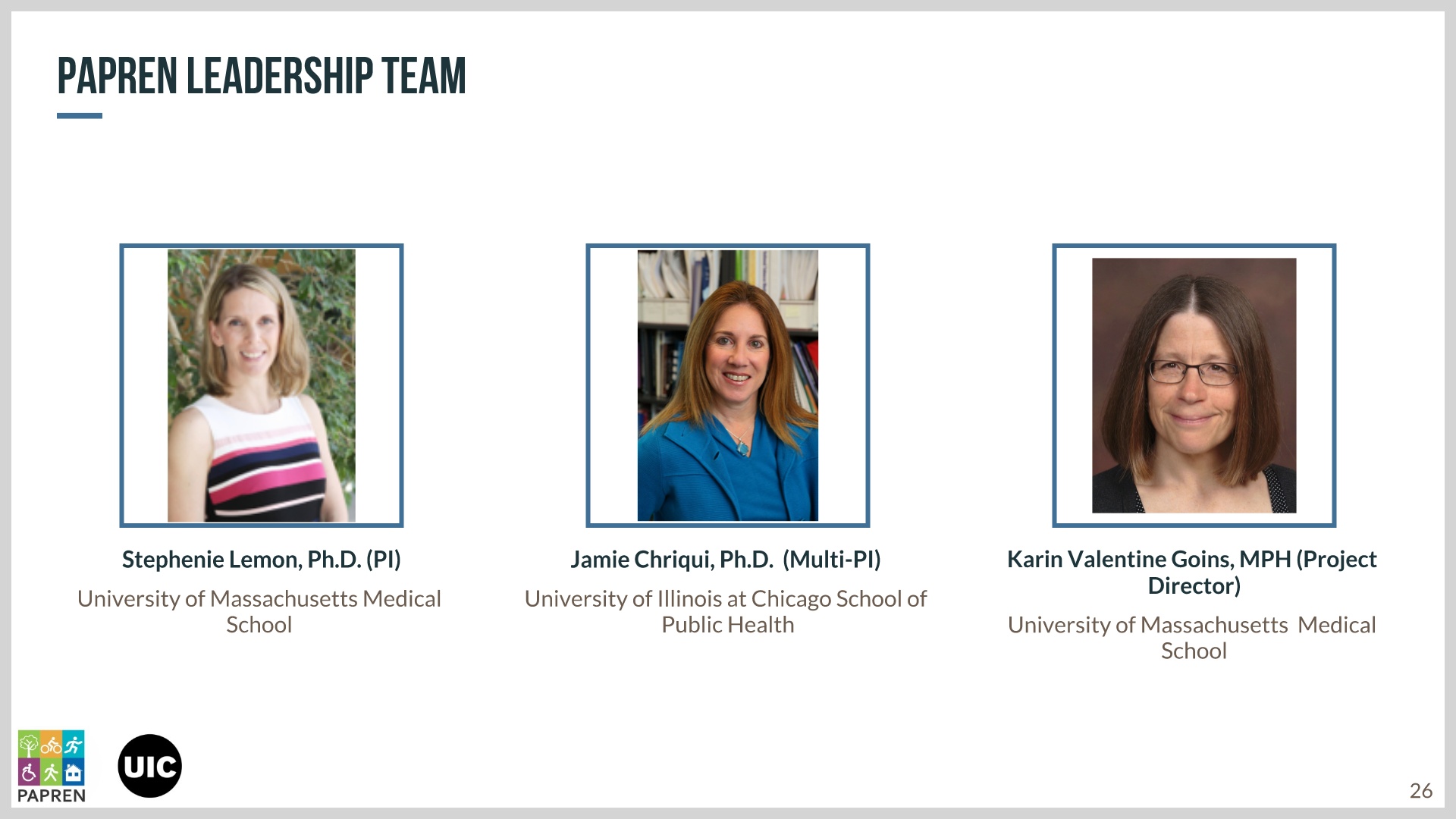 [Speaker Notes: We will each BRIEFLY introduce ourselves]
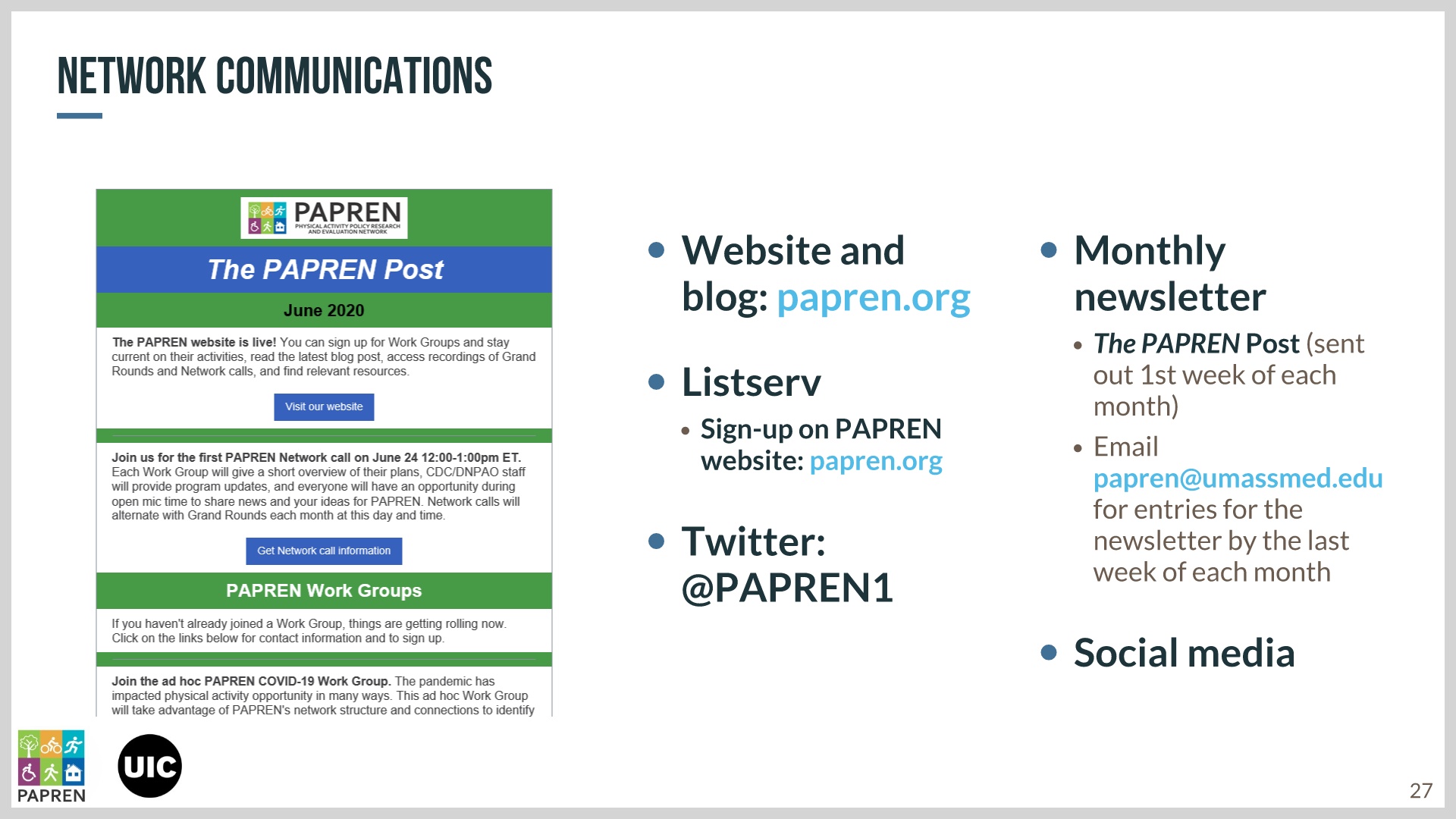 [Speaker Notes: Stephanie, remind people we are still getting things up and going and apologize that the calendar invites haven't been seamless. Until we get our calendar invites worked out from the PAPREN post and the website, please be sure to sign up for the PAPREN listserv (or to join PAPREN on our website) so you will be sent the calendar invitations.]
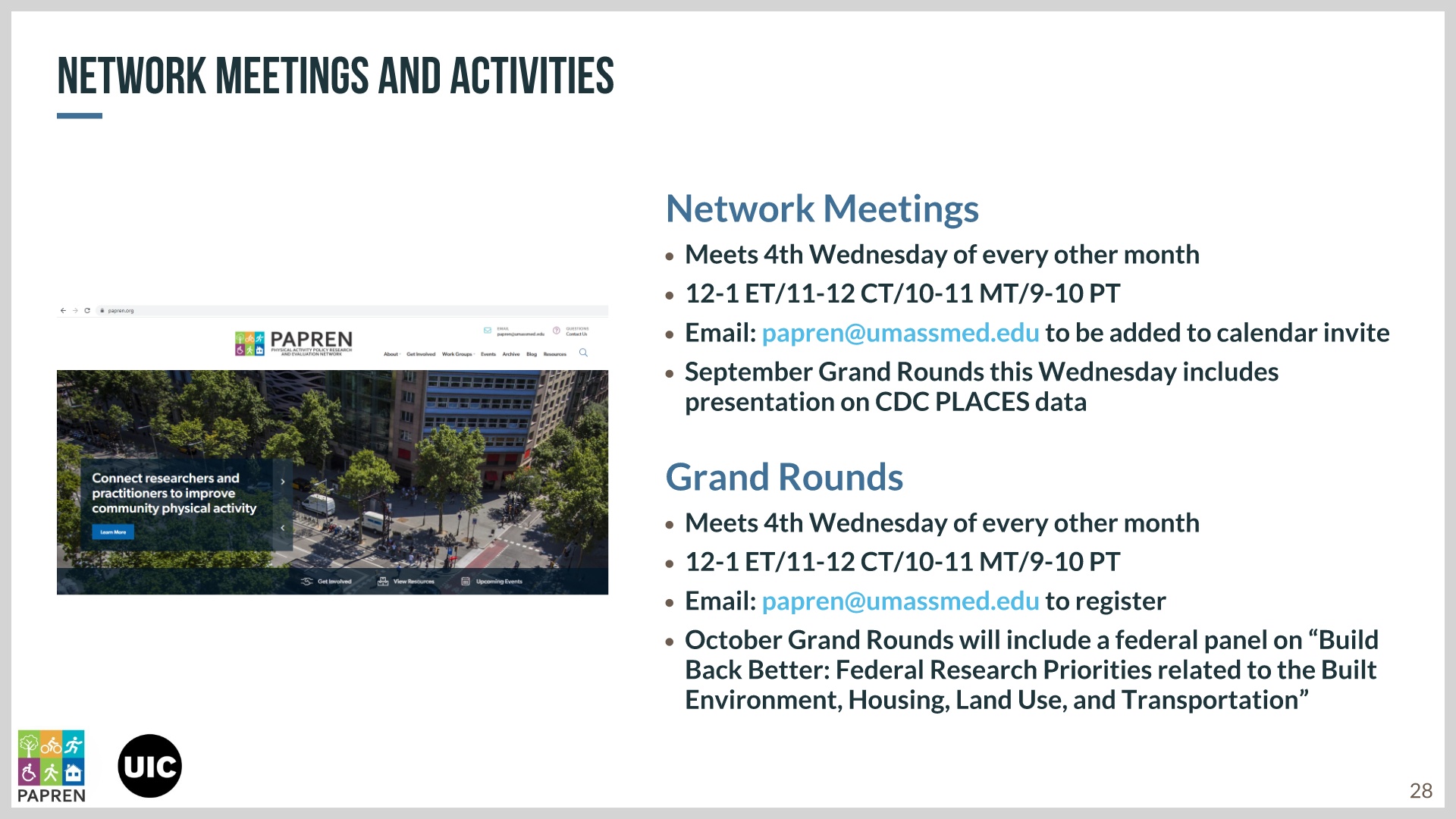 [Speaker Notes: Emailed Karin about url]
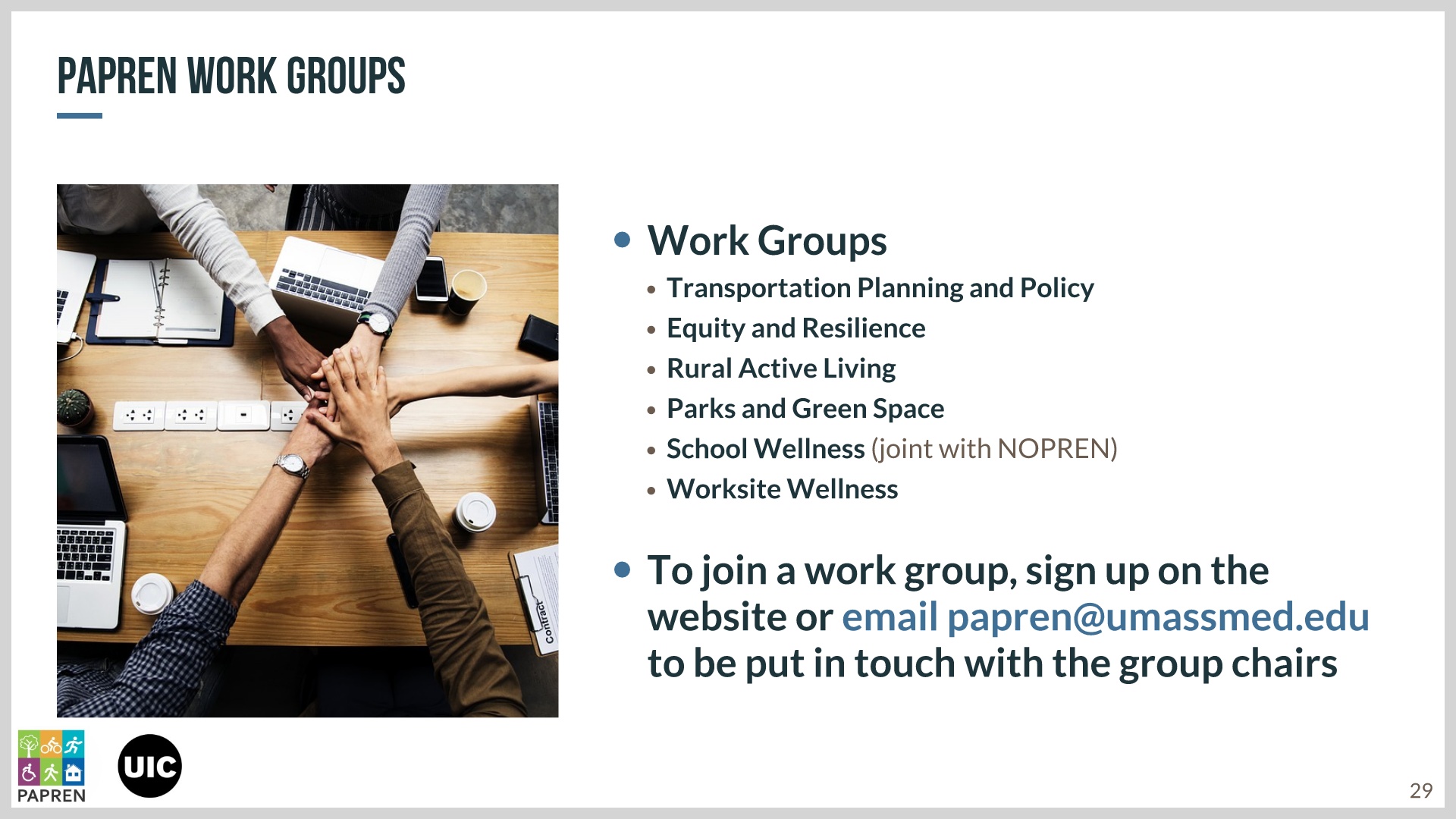 [Speaker Notes: Each work group/interest group will briefly present on their group in the next few minutes]
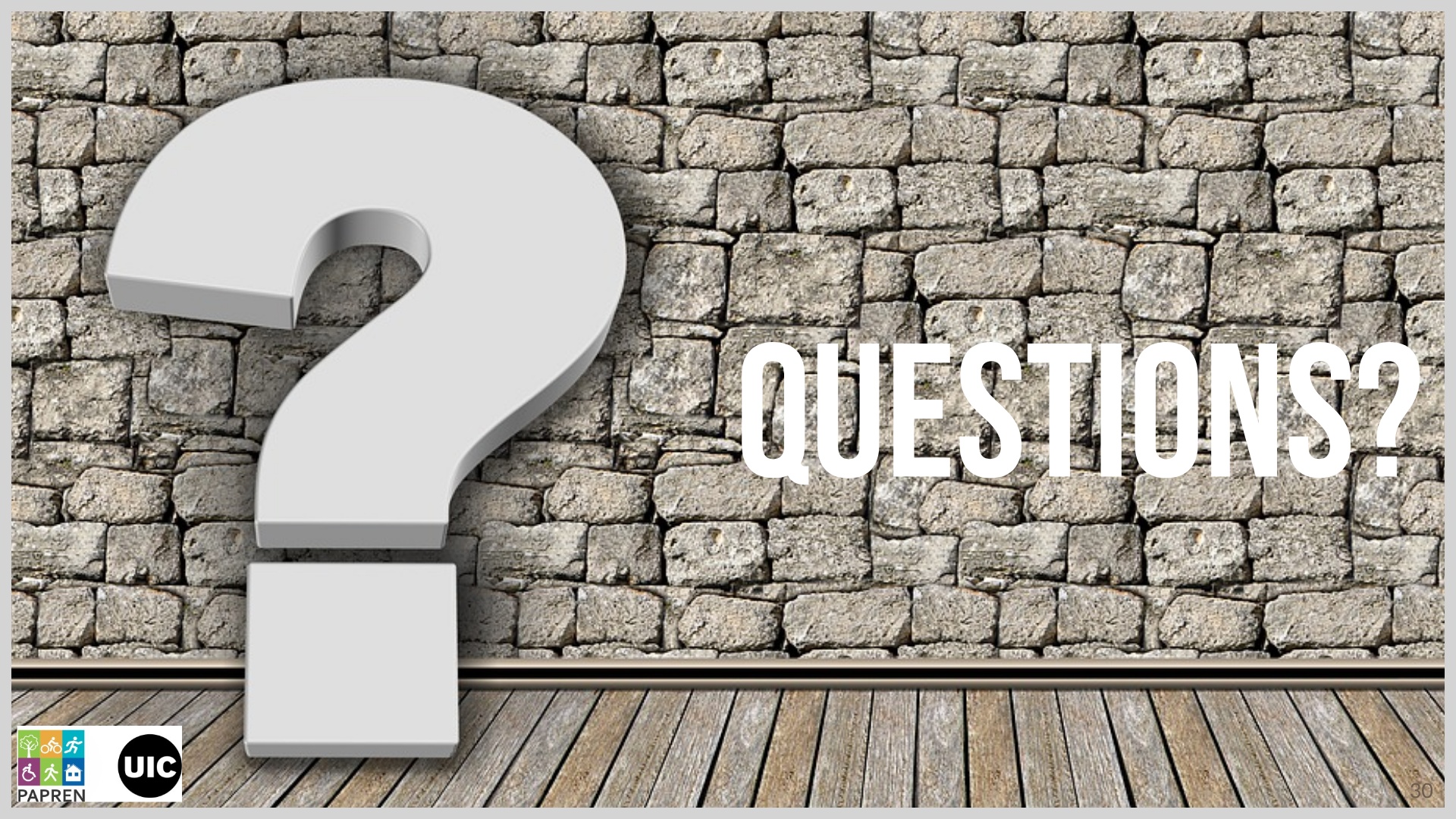